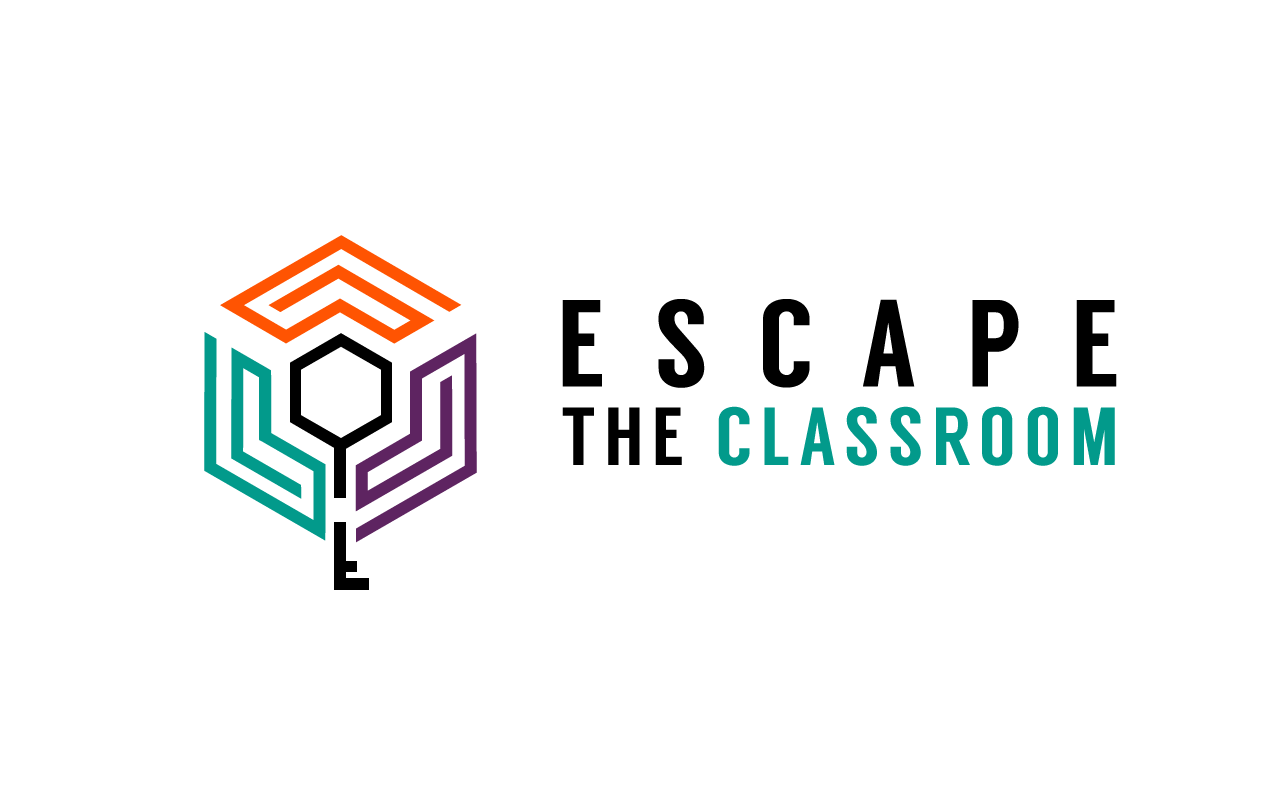 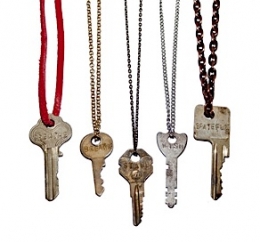 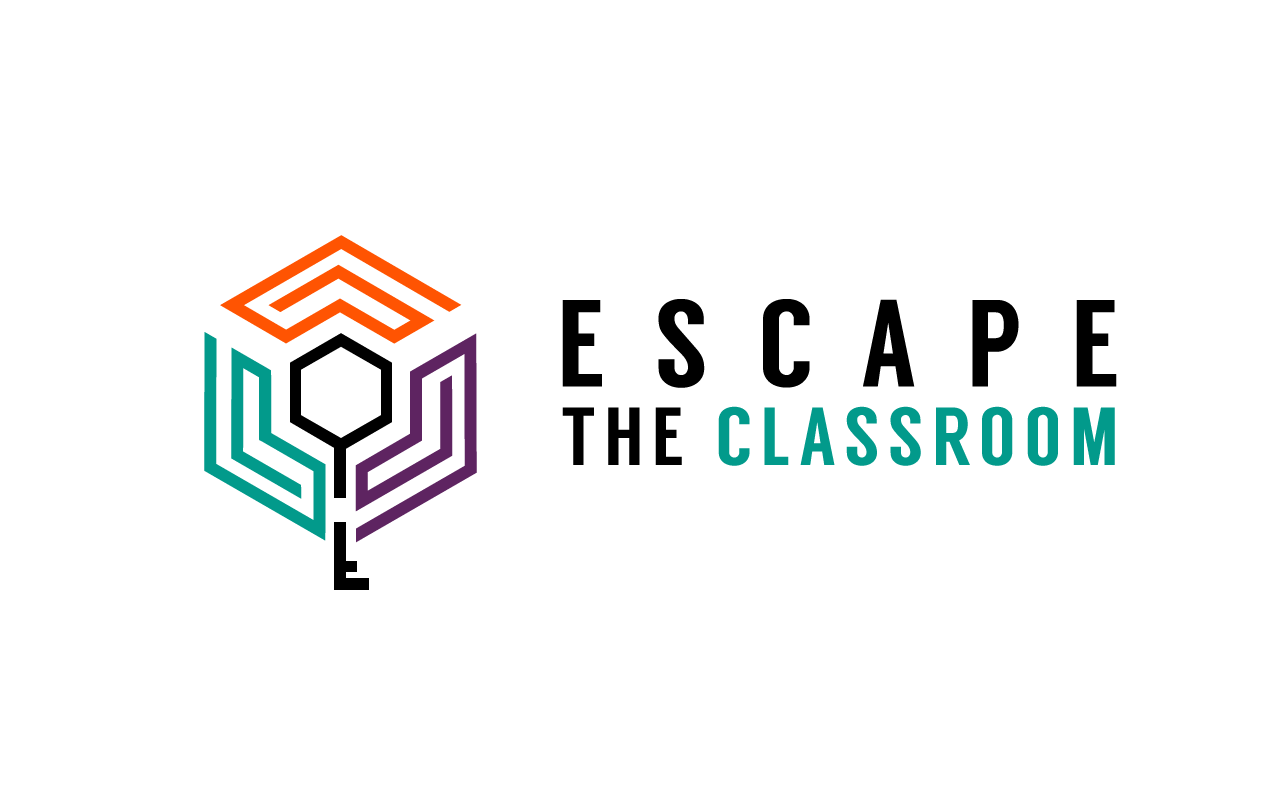 Sleutels, codes en aanwijzingen
Survival tips
Samenwerken
Communiceren
Kom tussendoor samen
Wegleggen wat klaar is
Ben actief, maak dingen open, zoek!
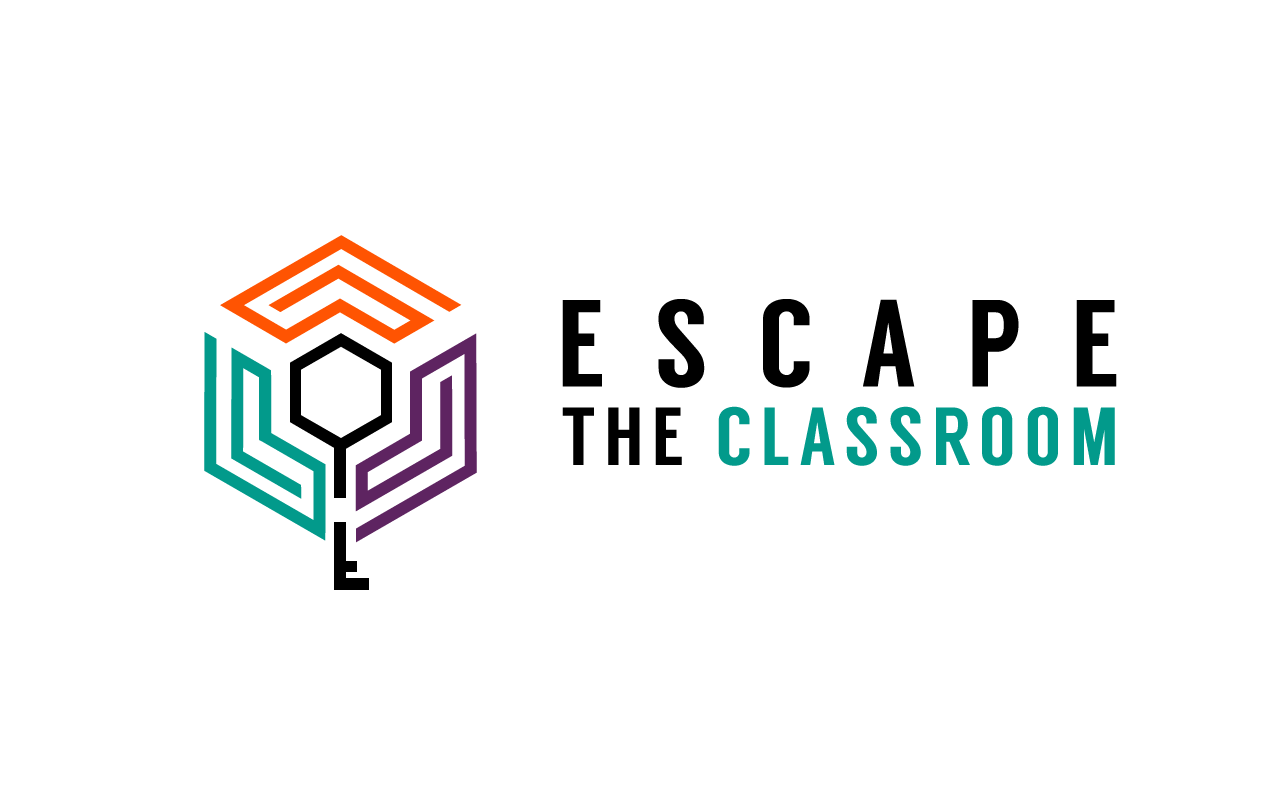 Regels
Per team speel je rondom een blok van tafels

Hou je eigen kleur in de gaten

Alles mag uit elkaar maar hoeft niet stuk

Eindpuzzel

Filmpje met timer
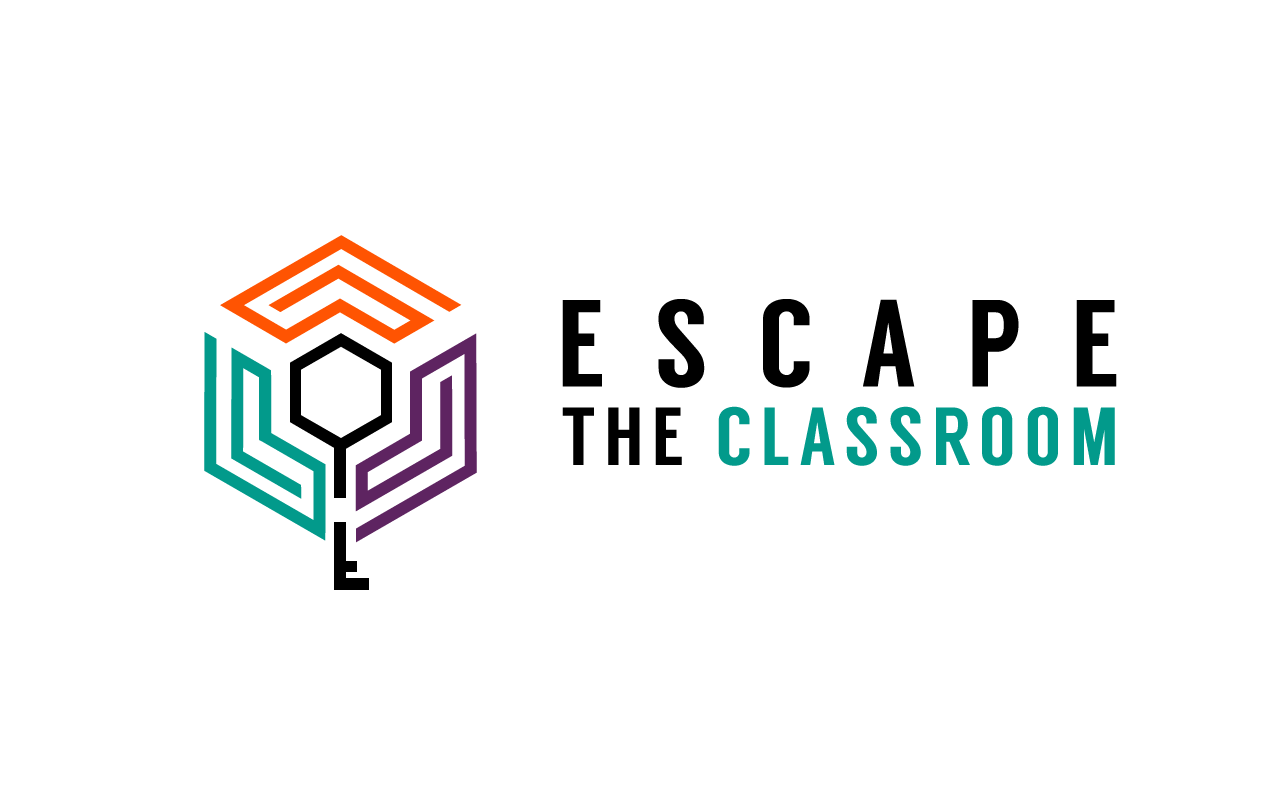 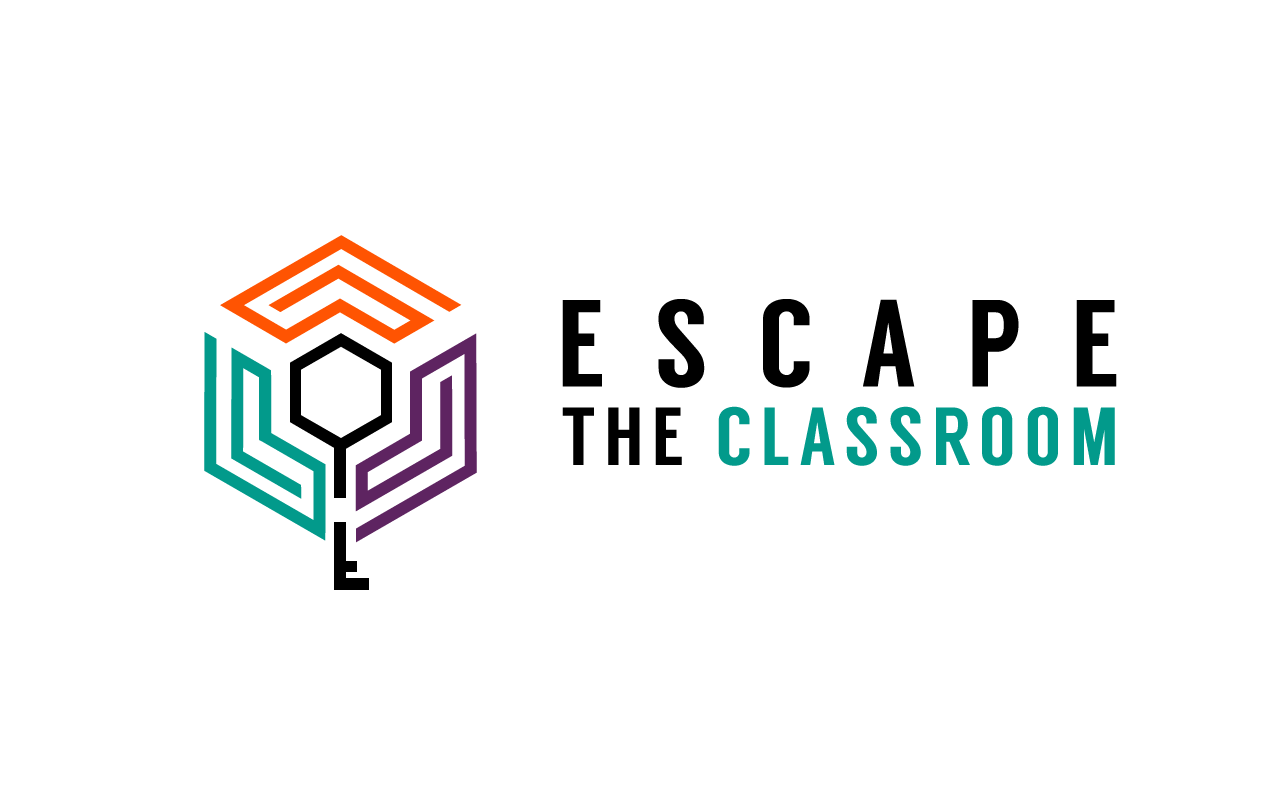 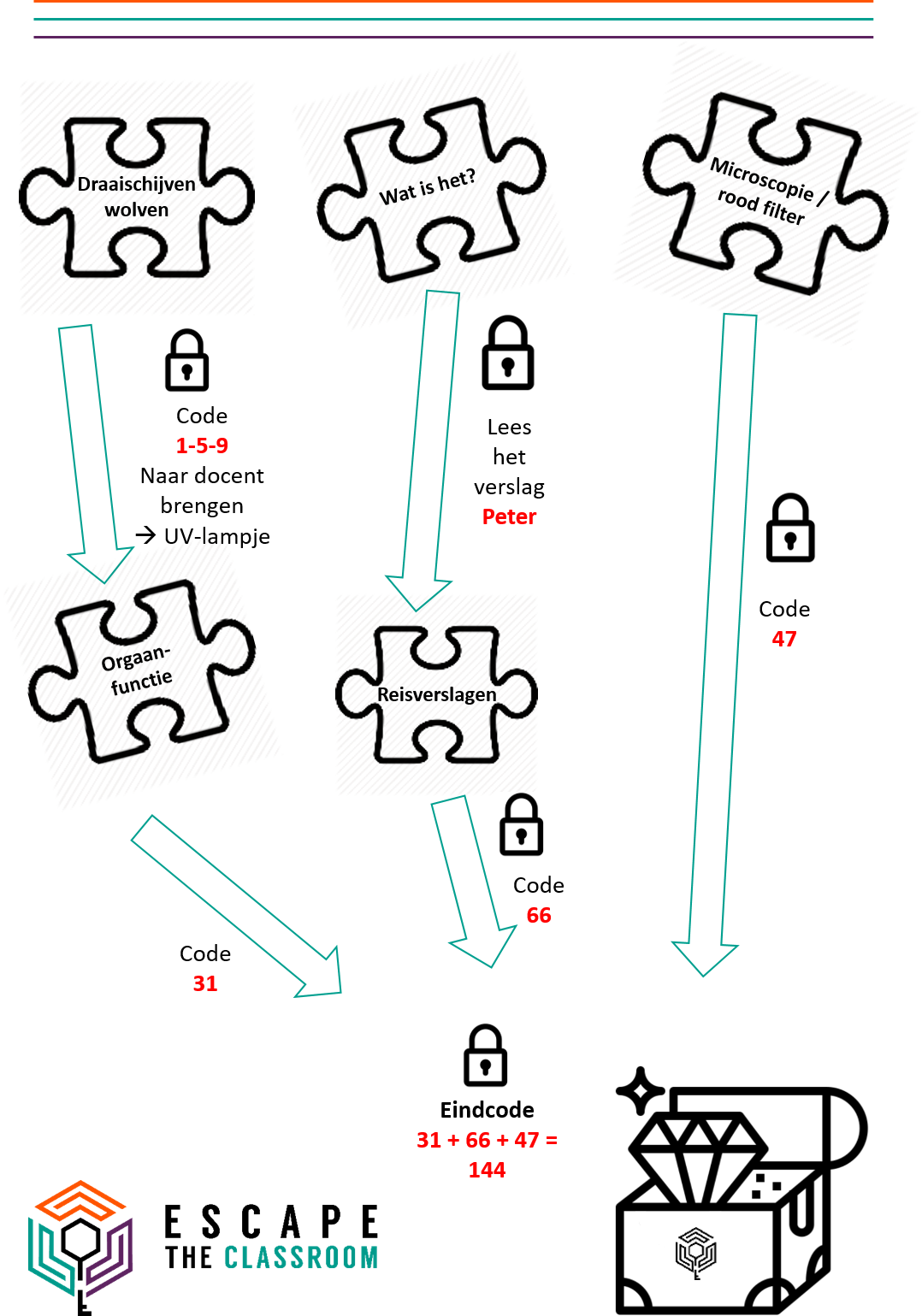 Napraten – 5 min
Noem 2 sterke punten van jullie samenwerking. 
Welke puzzels vond je het moeilijkst?
Hoe kan een spel als dit worden gebruikt in de klas ?
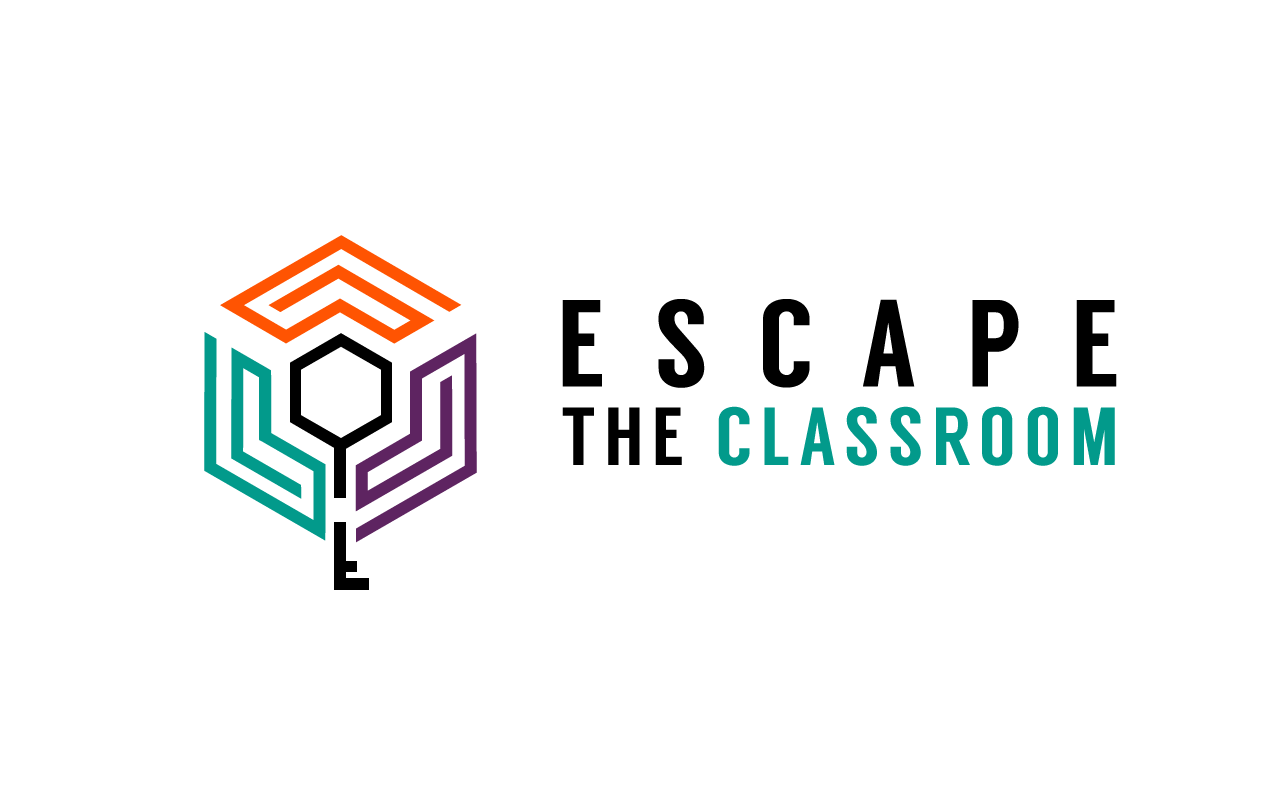 Escape the classroom
Ontstaan
Hoe start je zelf?
Puzzel bedenken
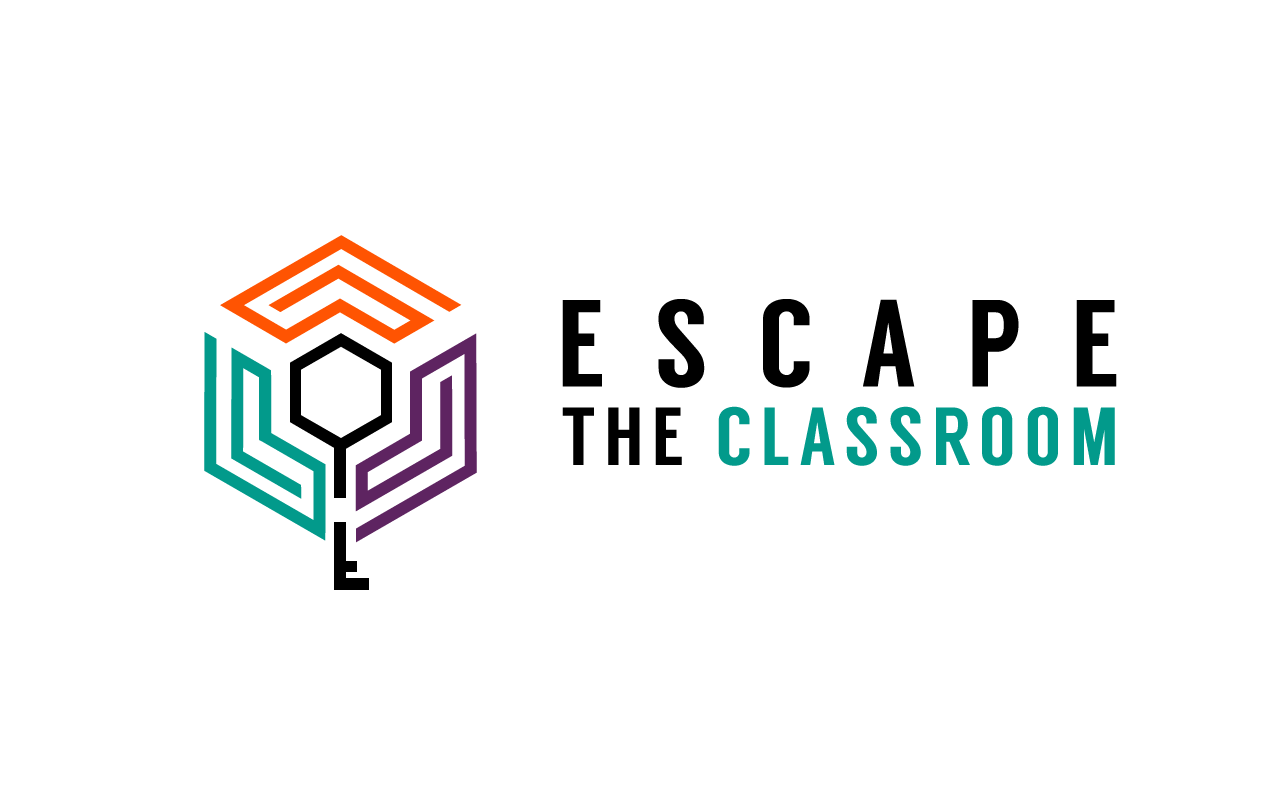 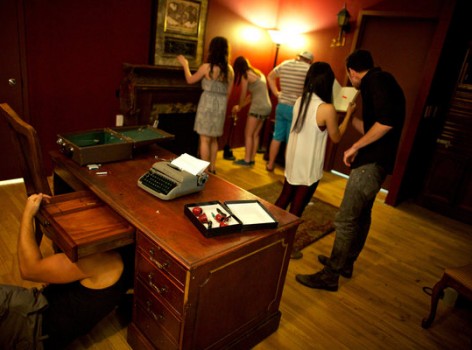 Ontstaan
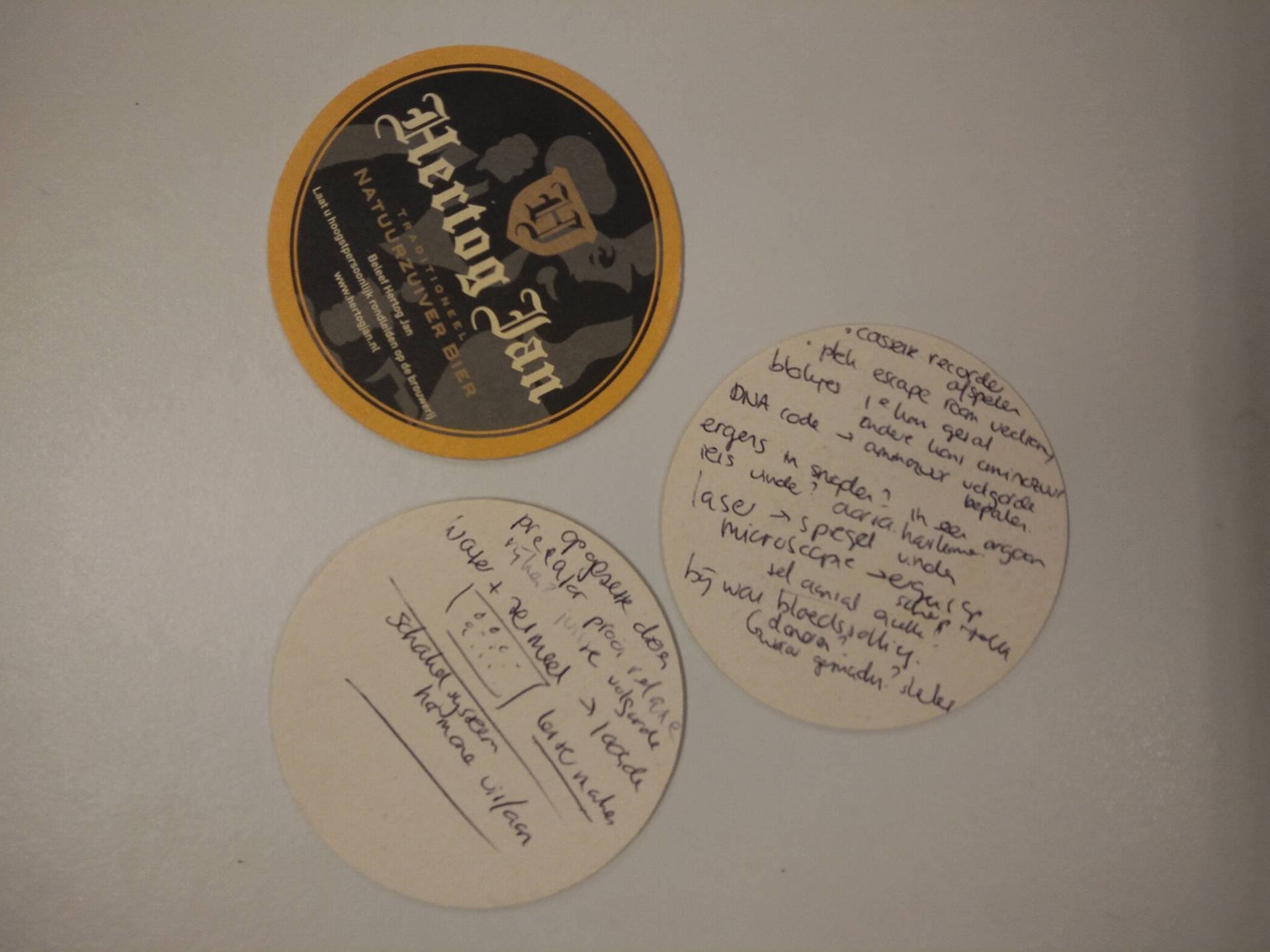 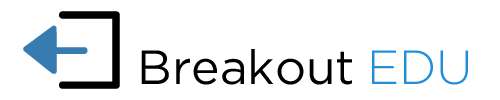 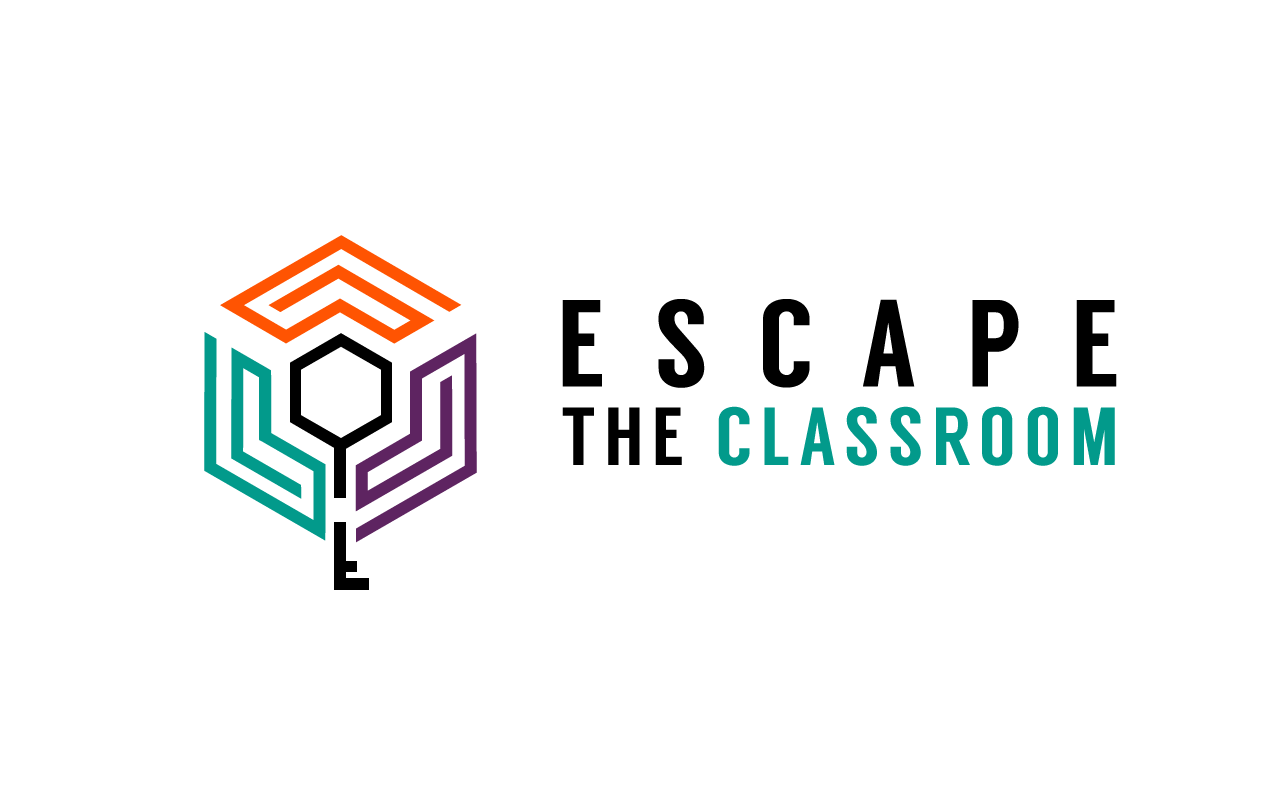 Ontstaan
Examentraining havo/vwo
Losse onderdelen in (delen van) lessen
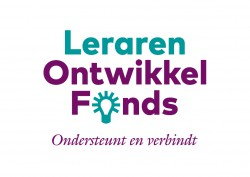 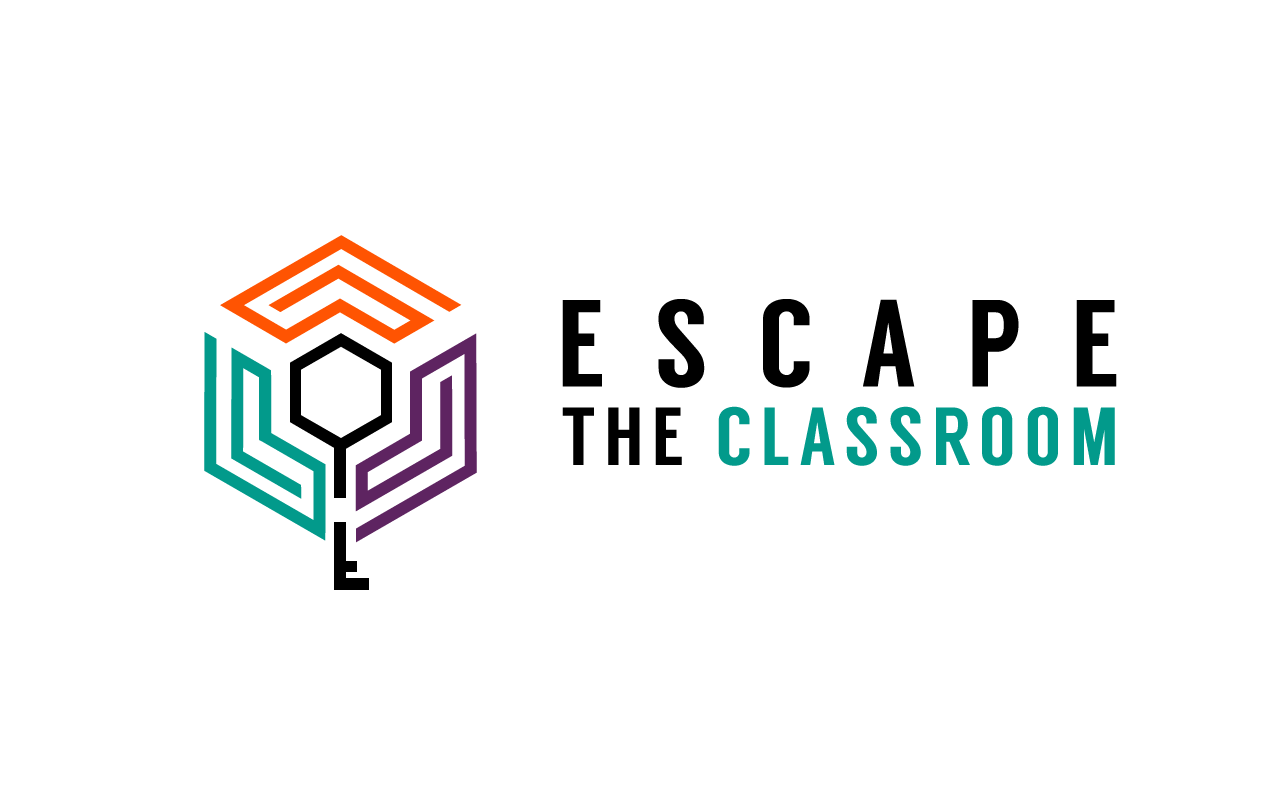 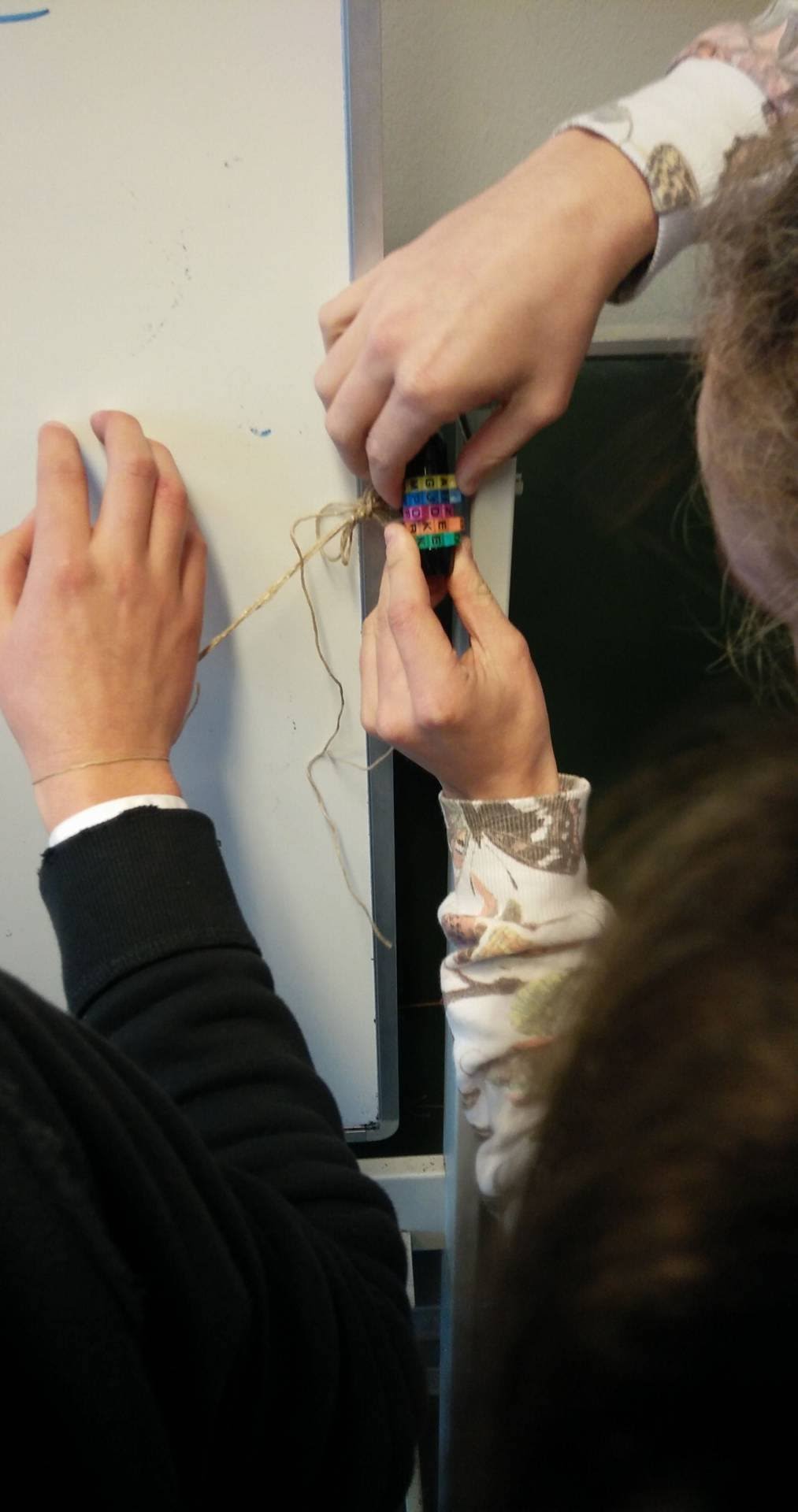 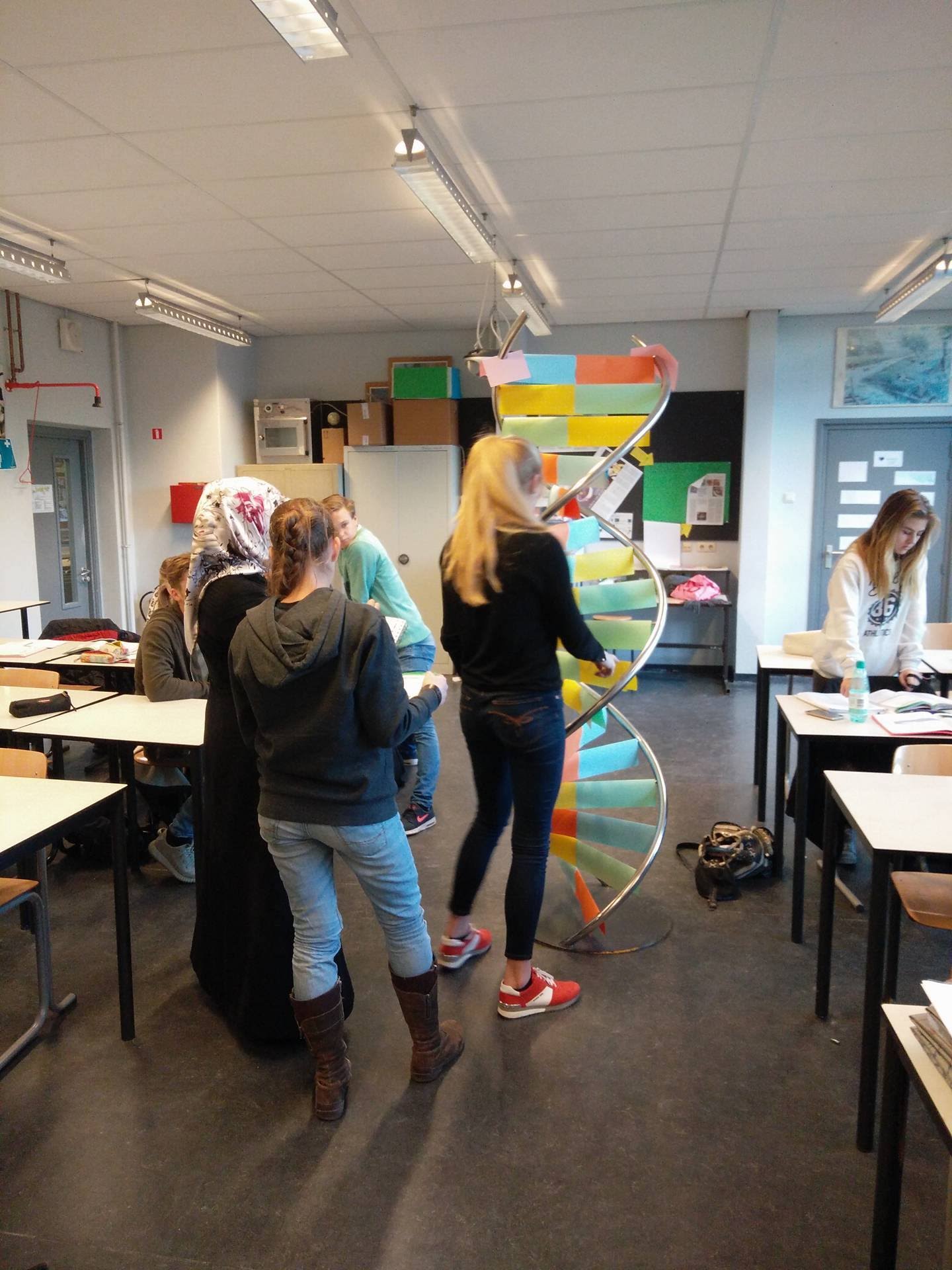 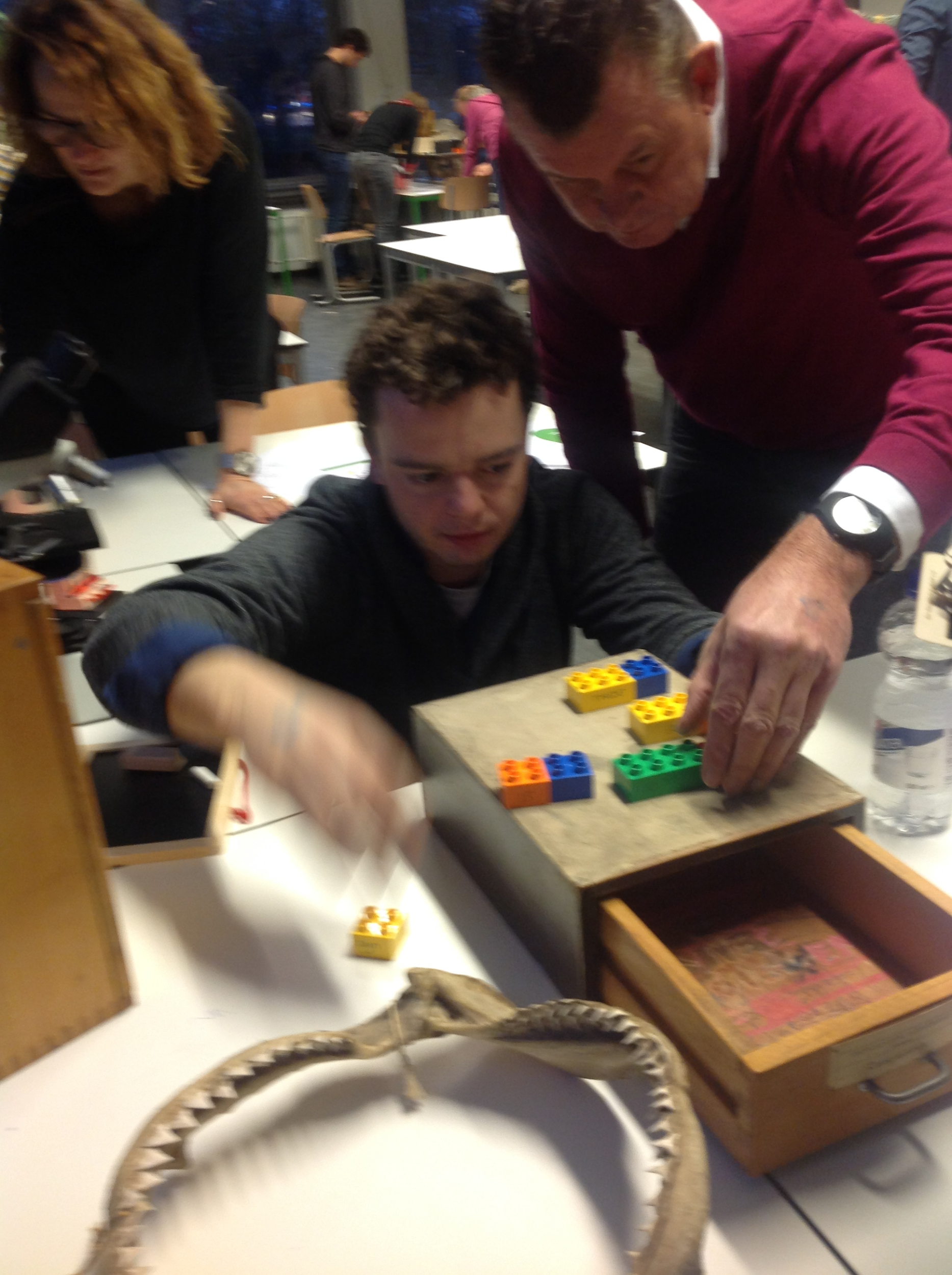 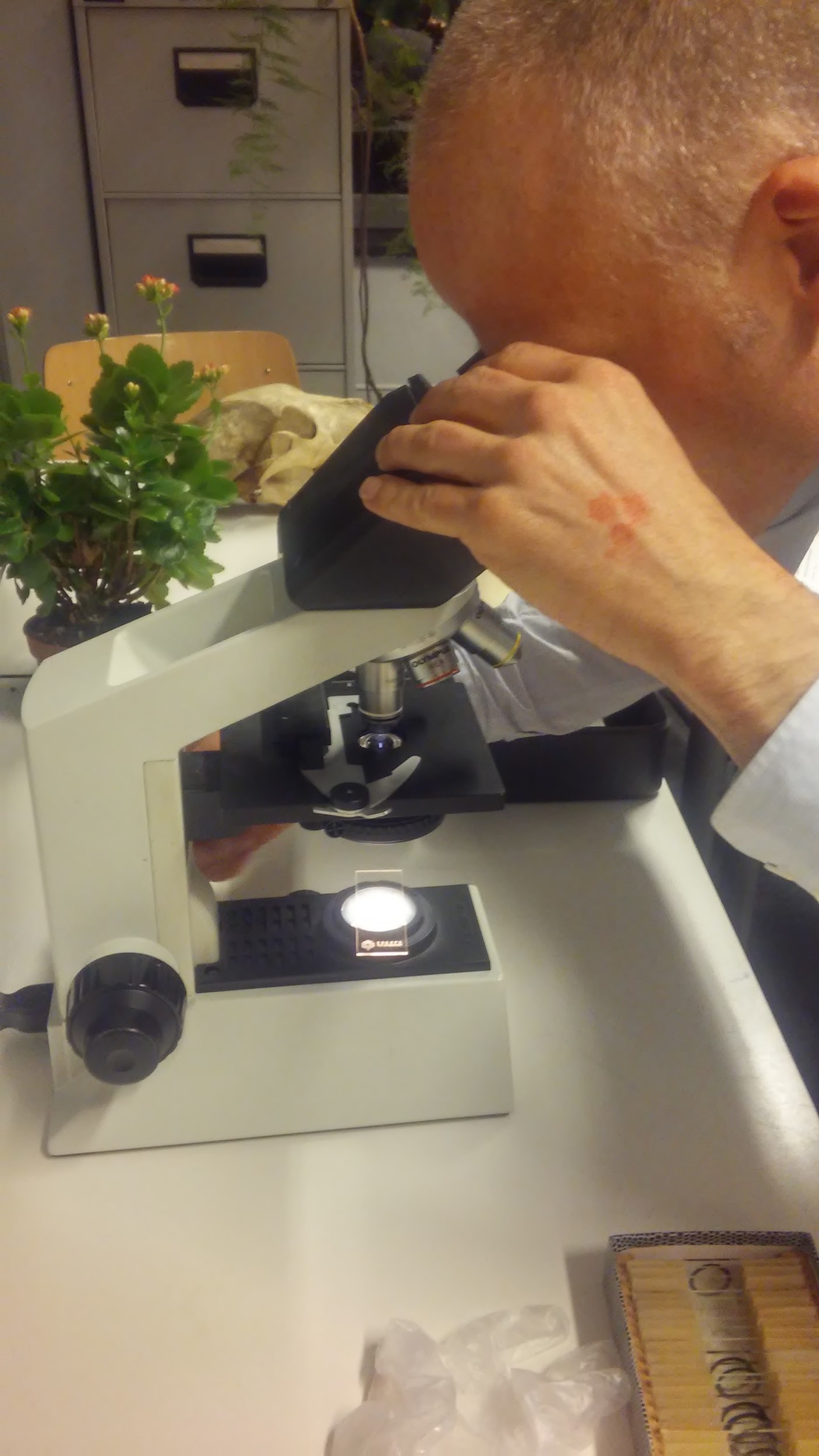 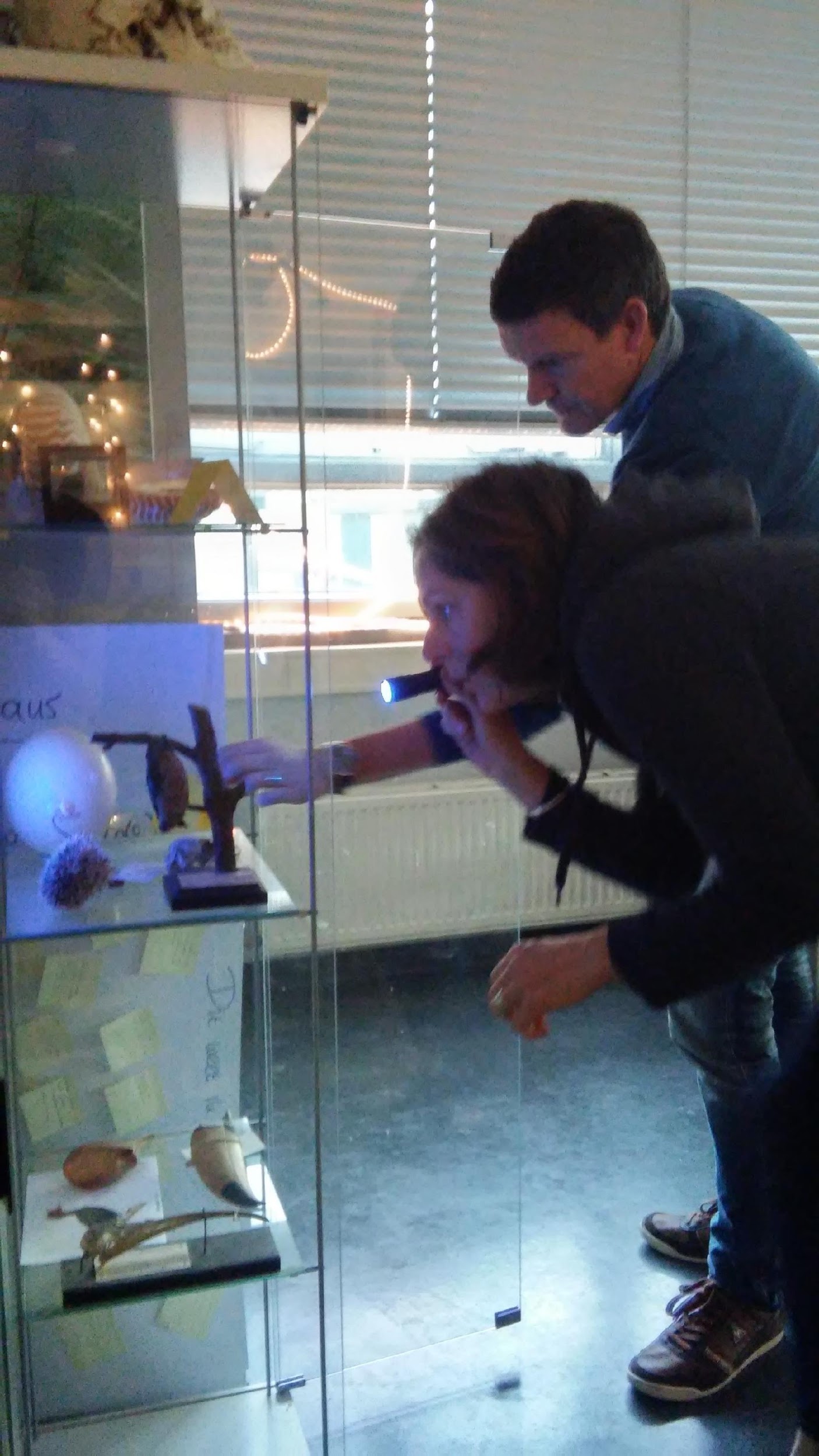 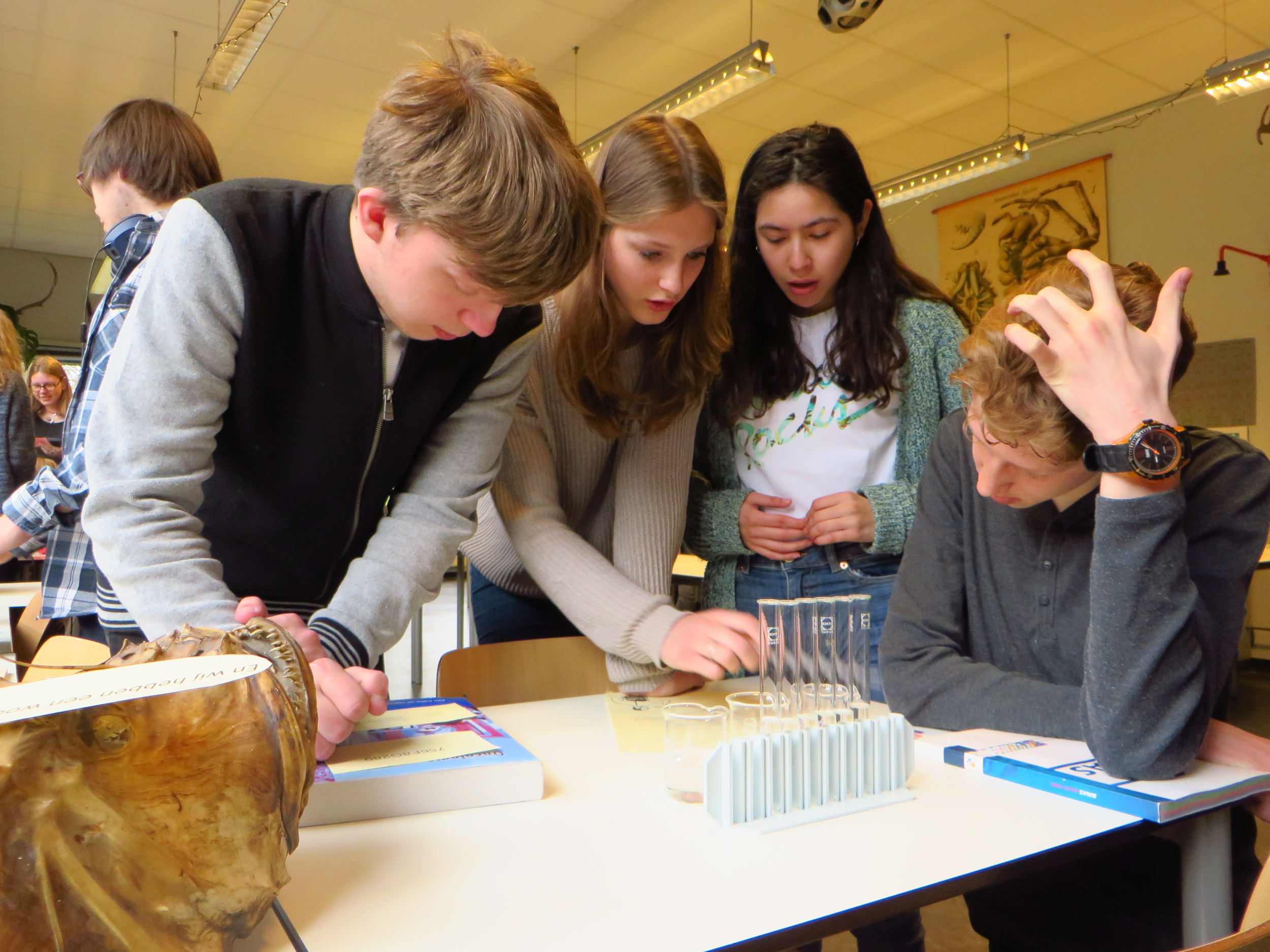 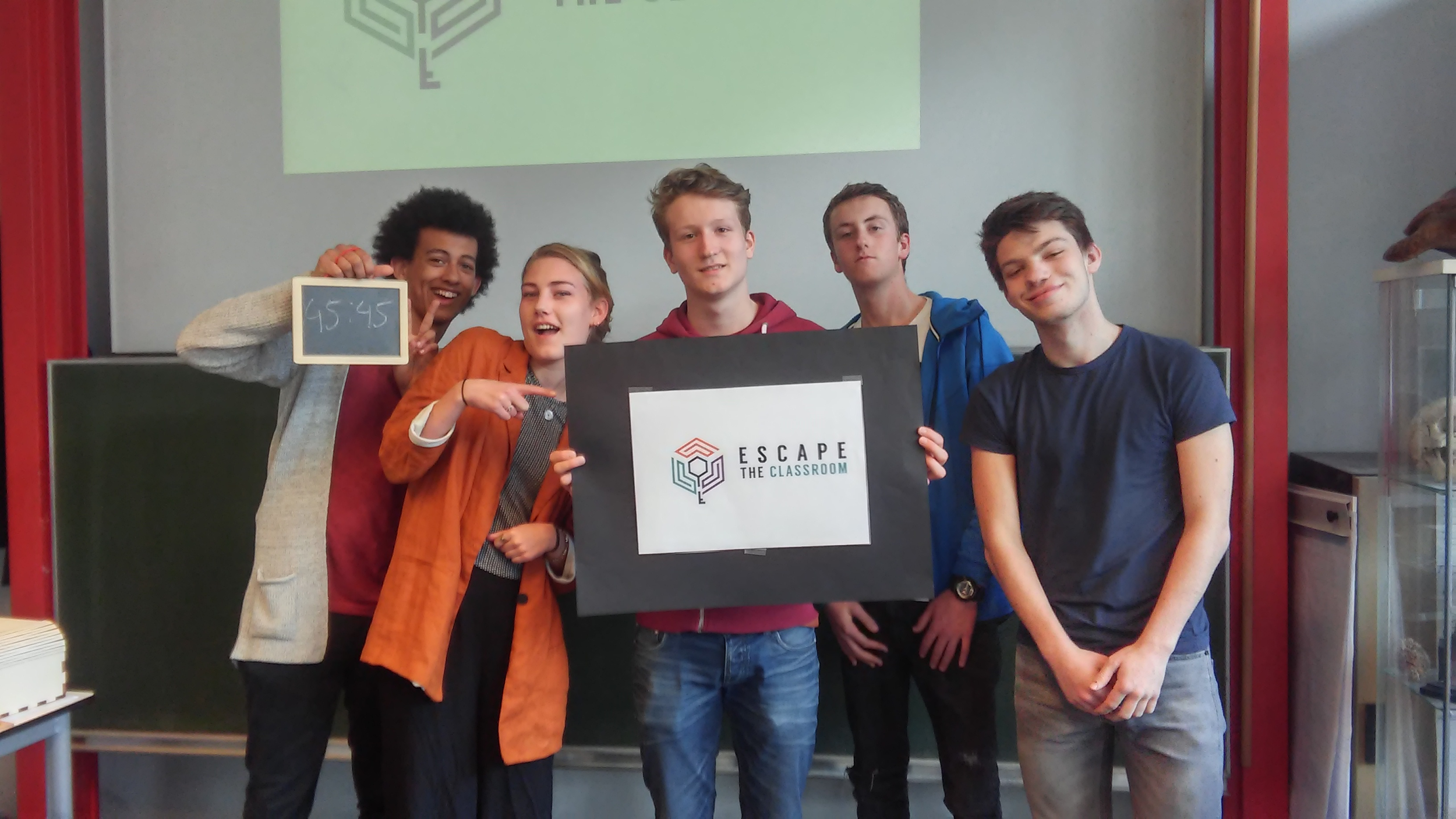 www.escapetheclassroom.nl
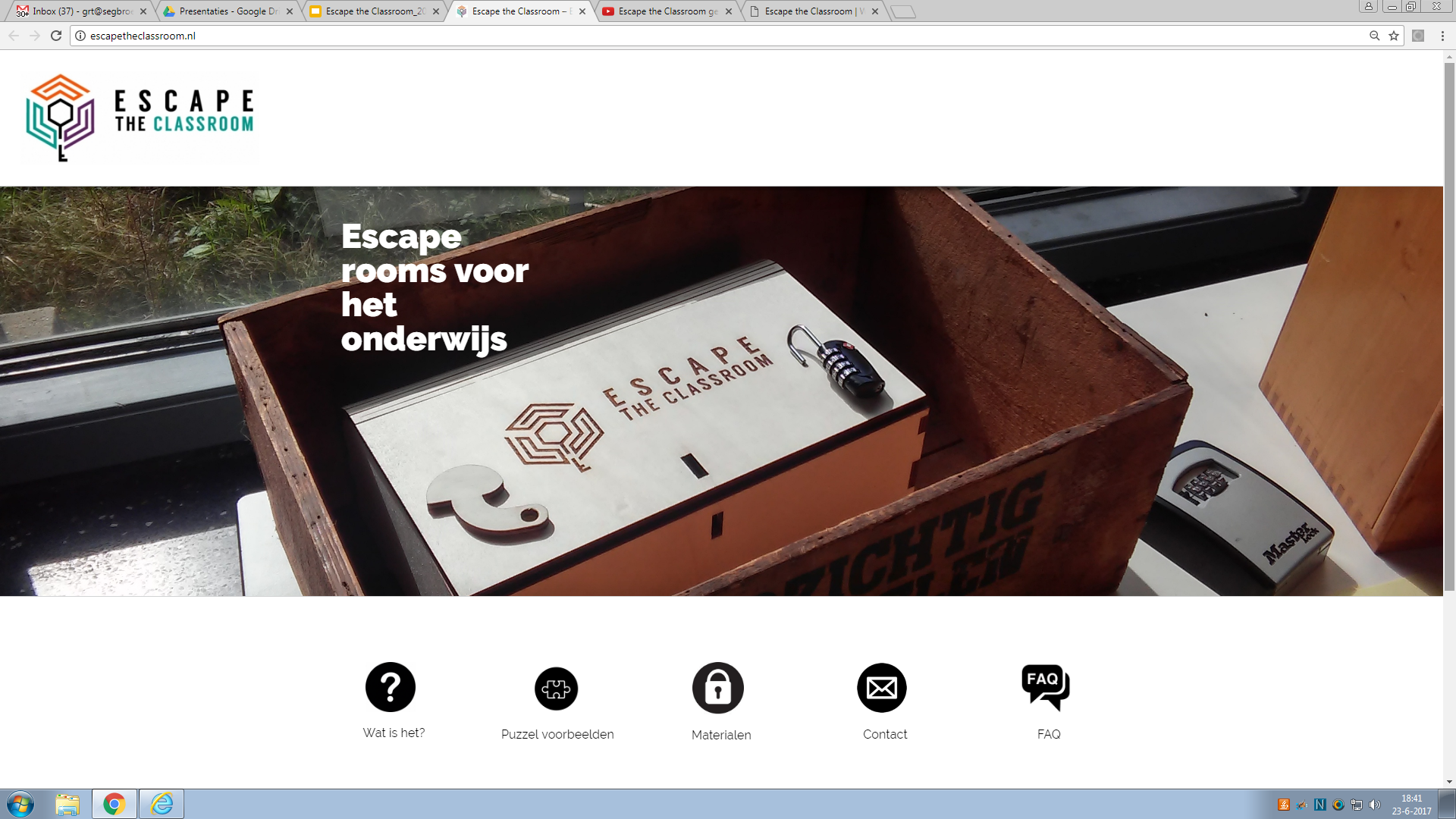 Ontstaan
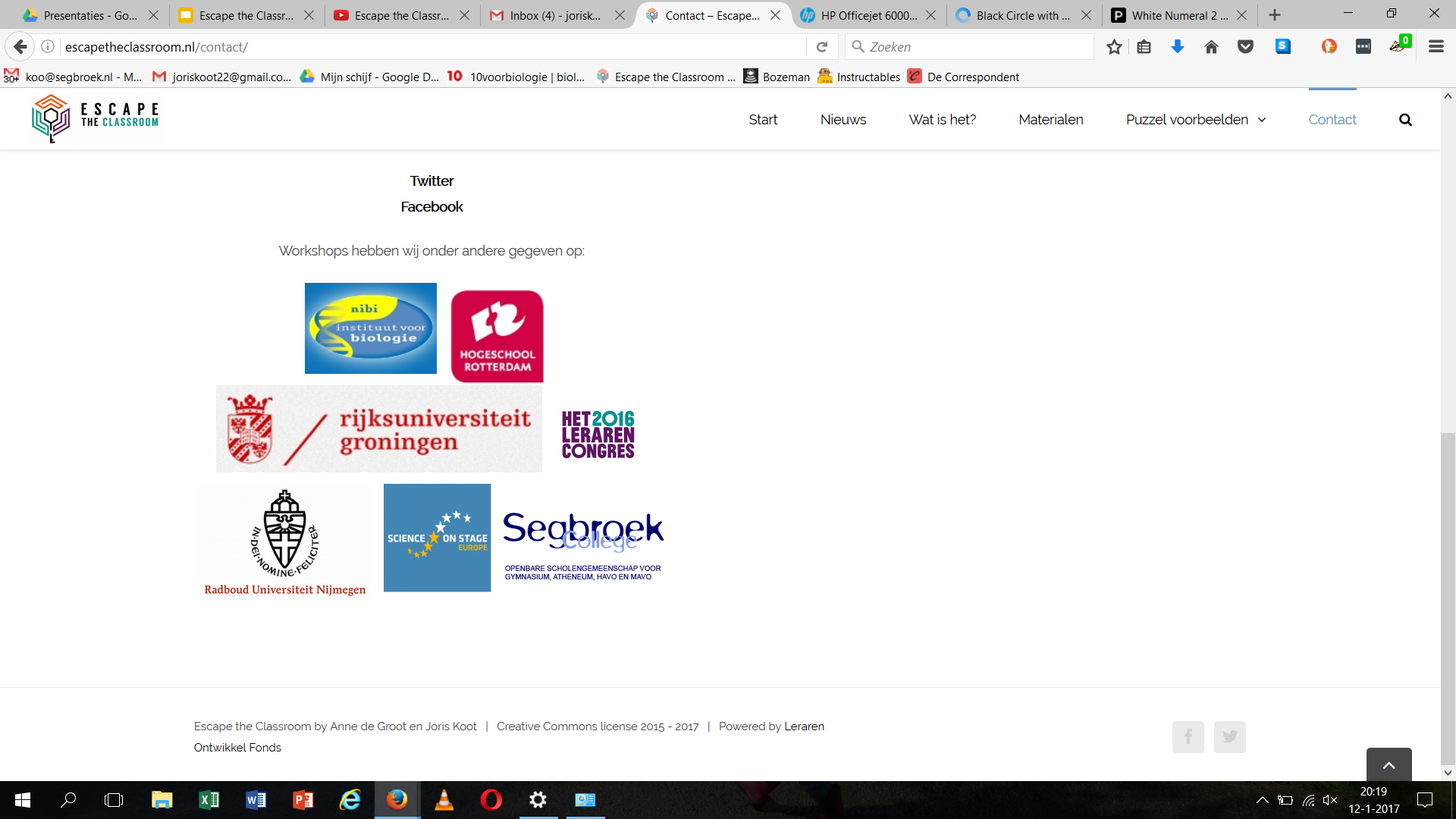 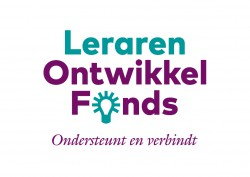 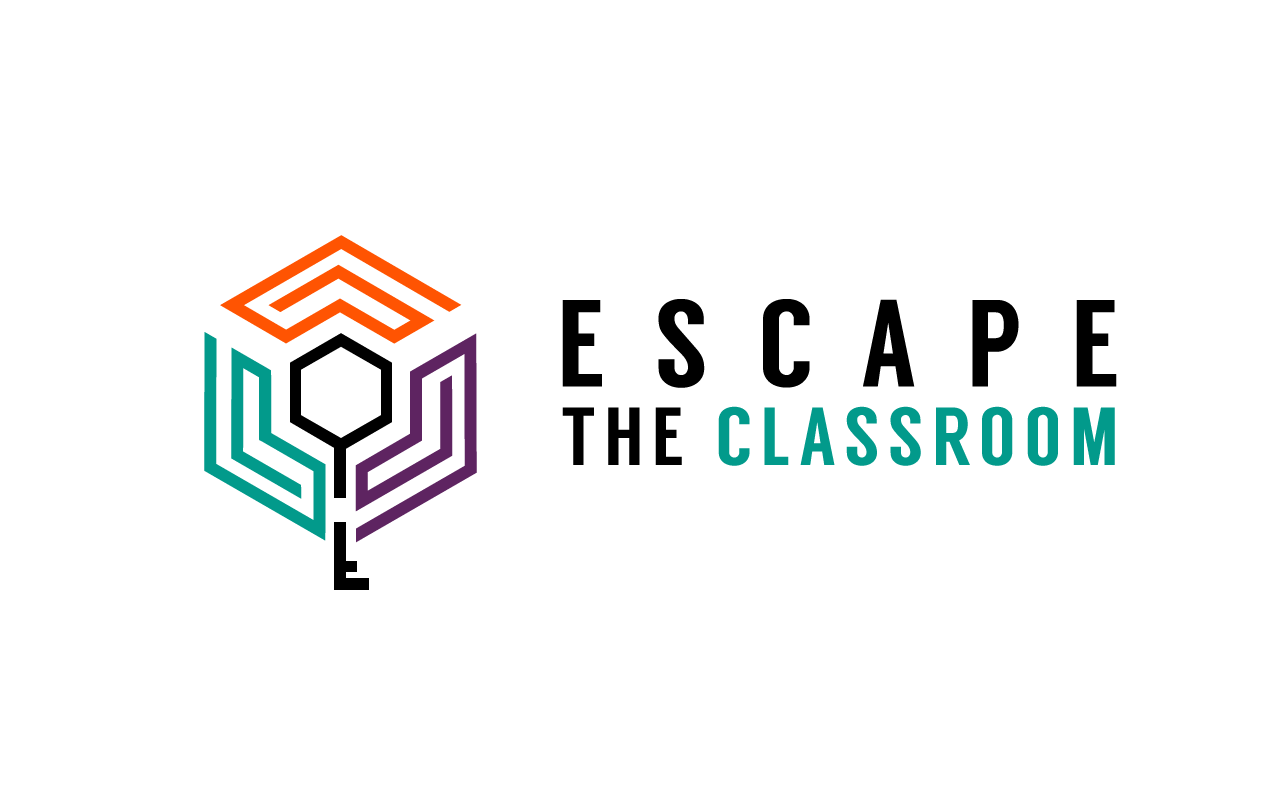 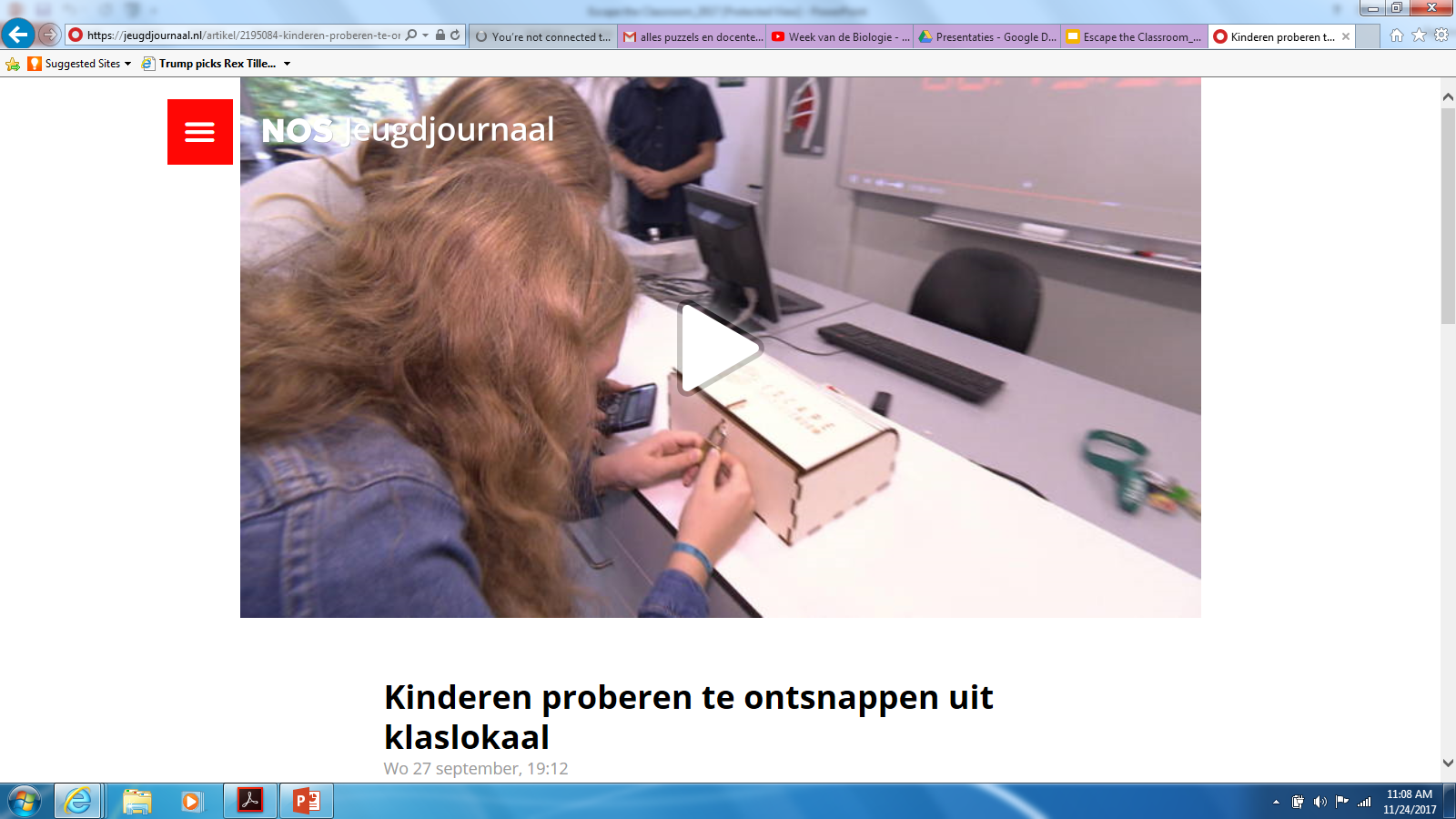 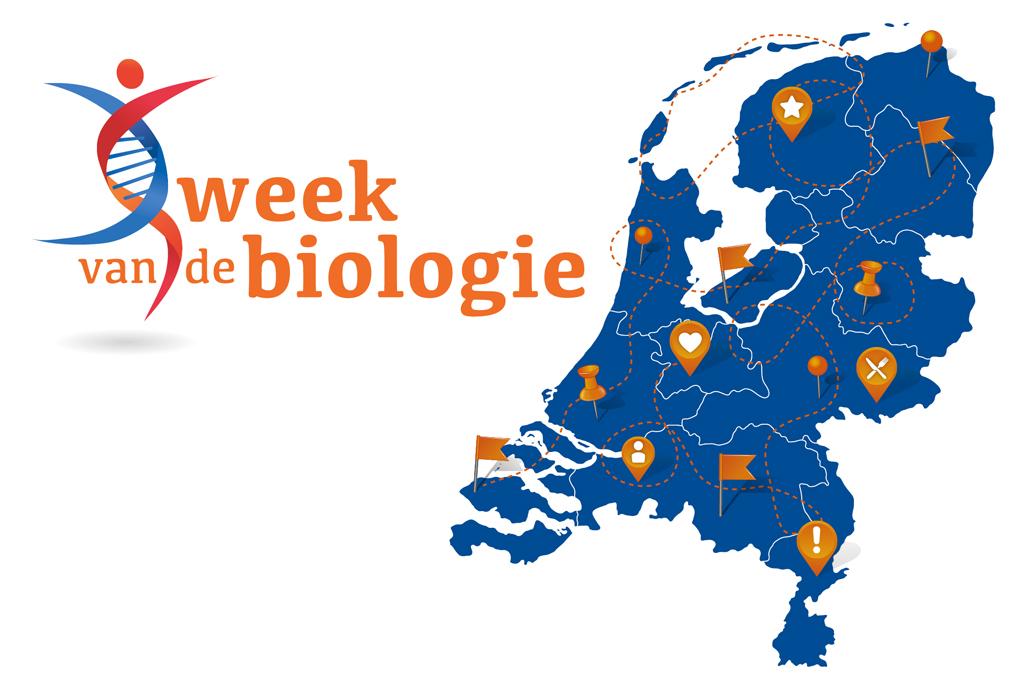 Didactiek
Enorme betrokkenheid bij een gemeenschappelijk doel

Onderlinge afhankelijkheid en samenwerkingsvaardigheden

Oplossen van problemen en out of the box denken

Betekenisvolle simulatie

Spelenderwijs leren
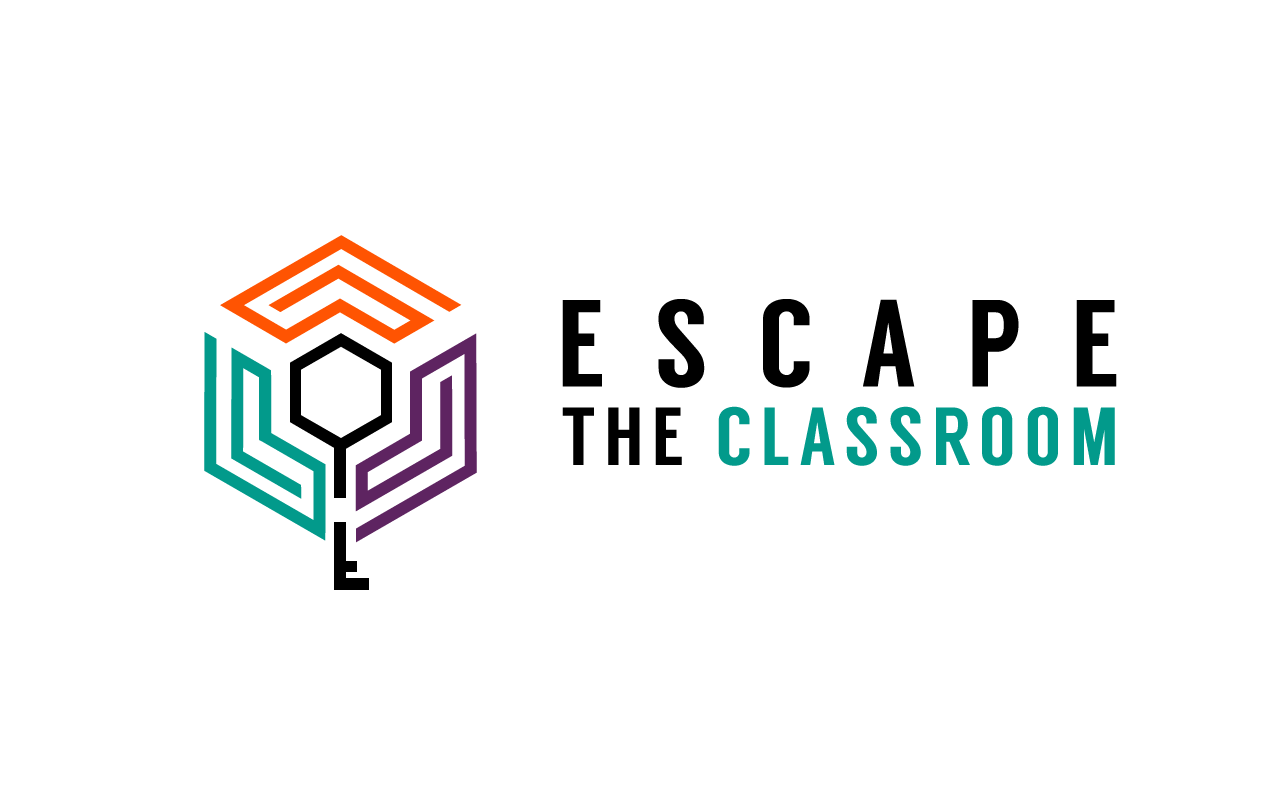 Hoe start je zelf?
Regel het materiaal
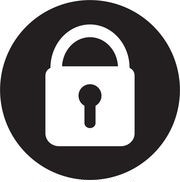 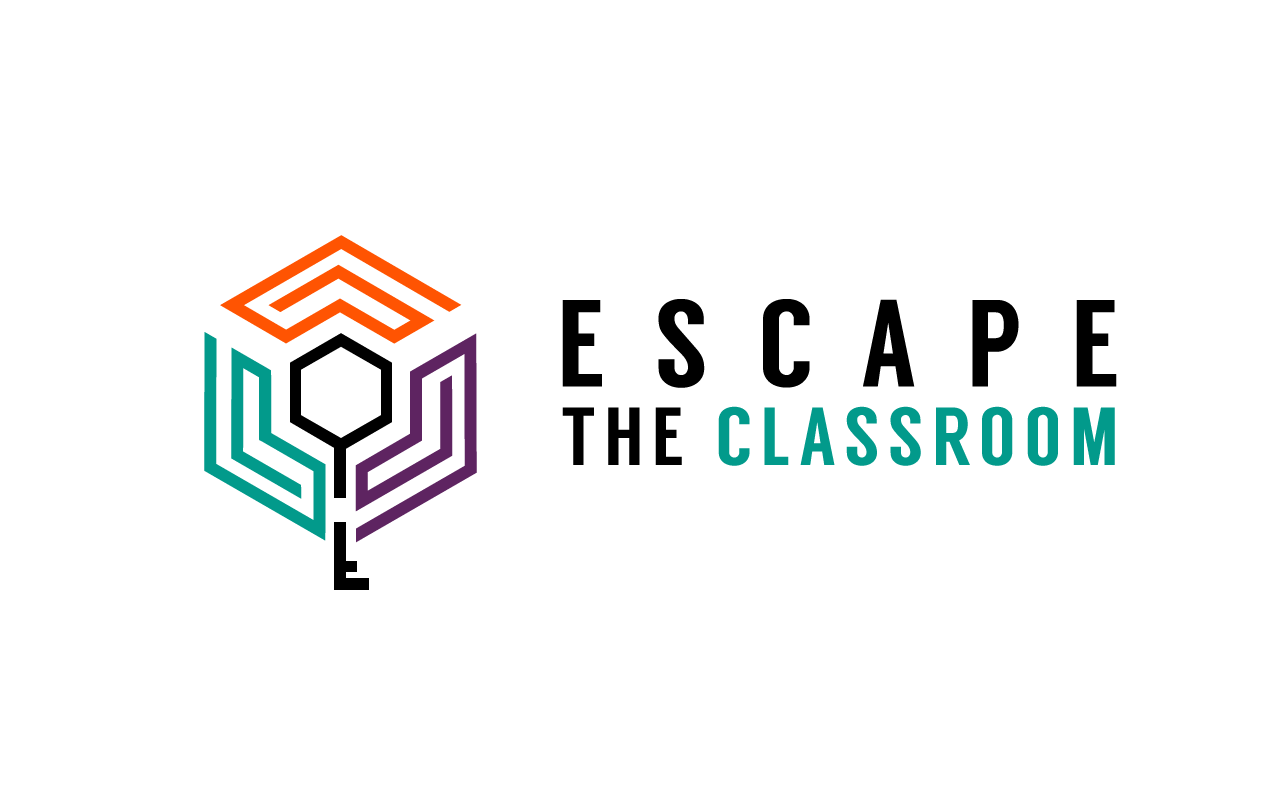 Hoe start je zelf?
Regel het materiaal

Bedenk/download een simpele puzzel
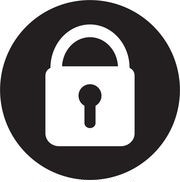 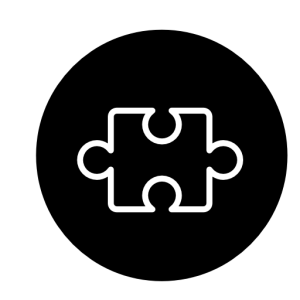 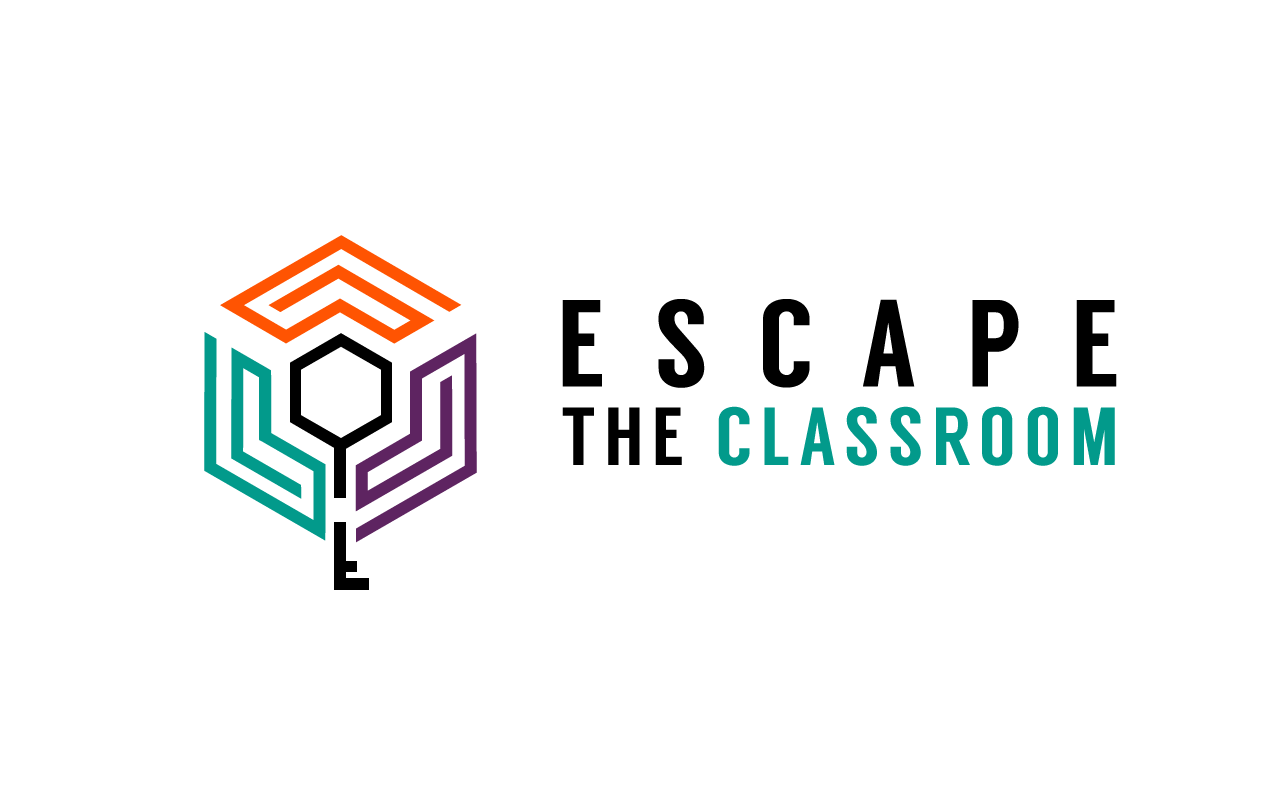 Hoe start je zelf?
Regel het materiaal

Bedenk/download een simpele puzzel

Sluit je leerlingen op!
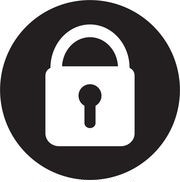 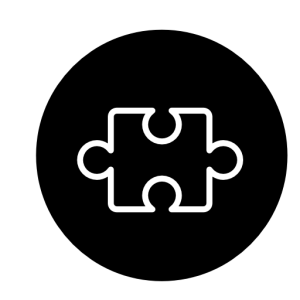 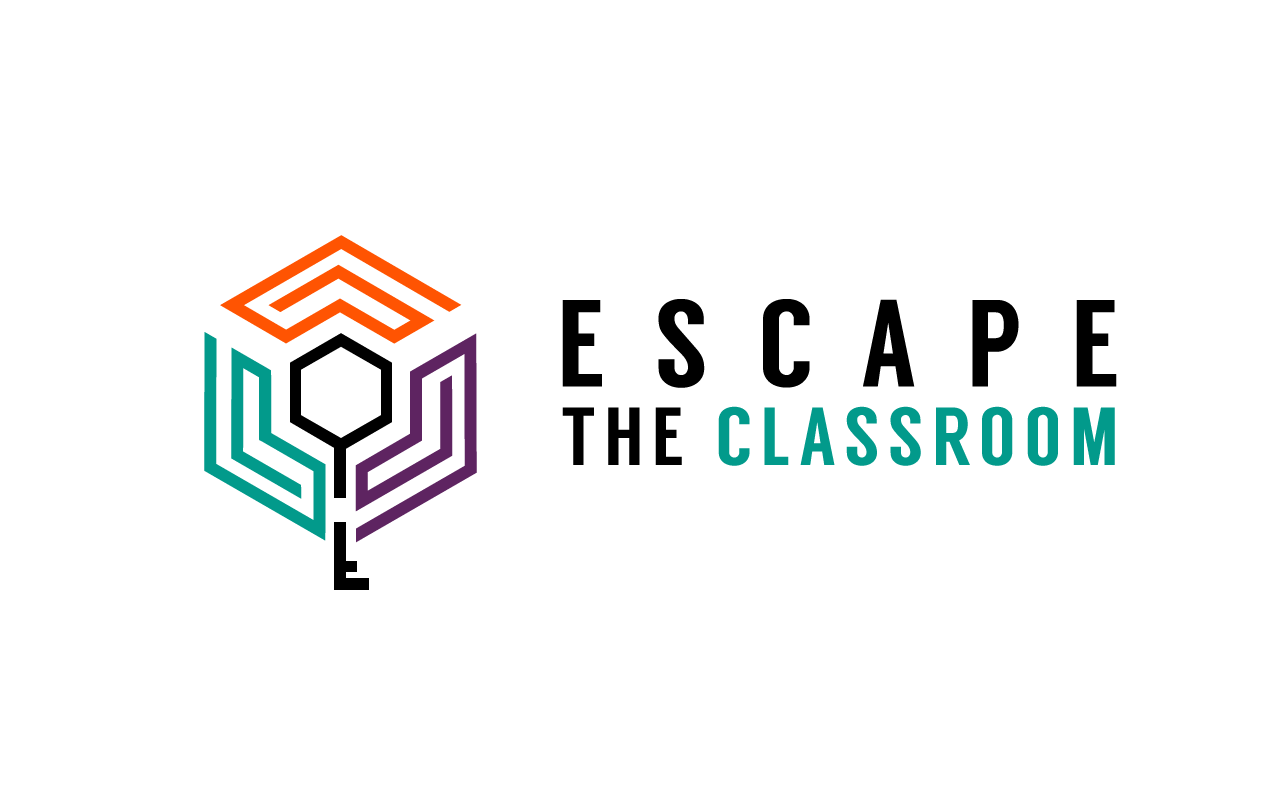 Hoe start je zelf?
Gelukt??
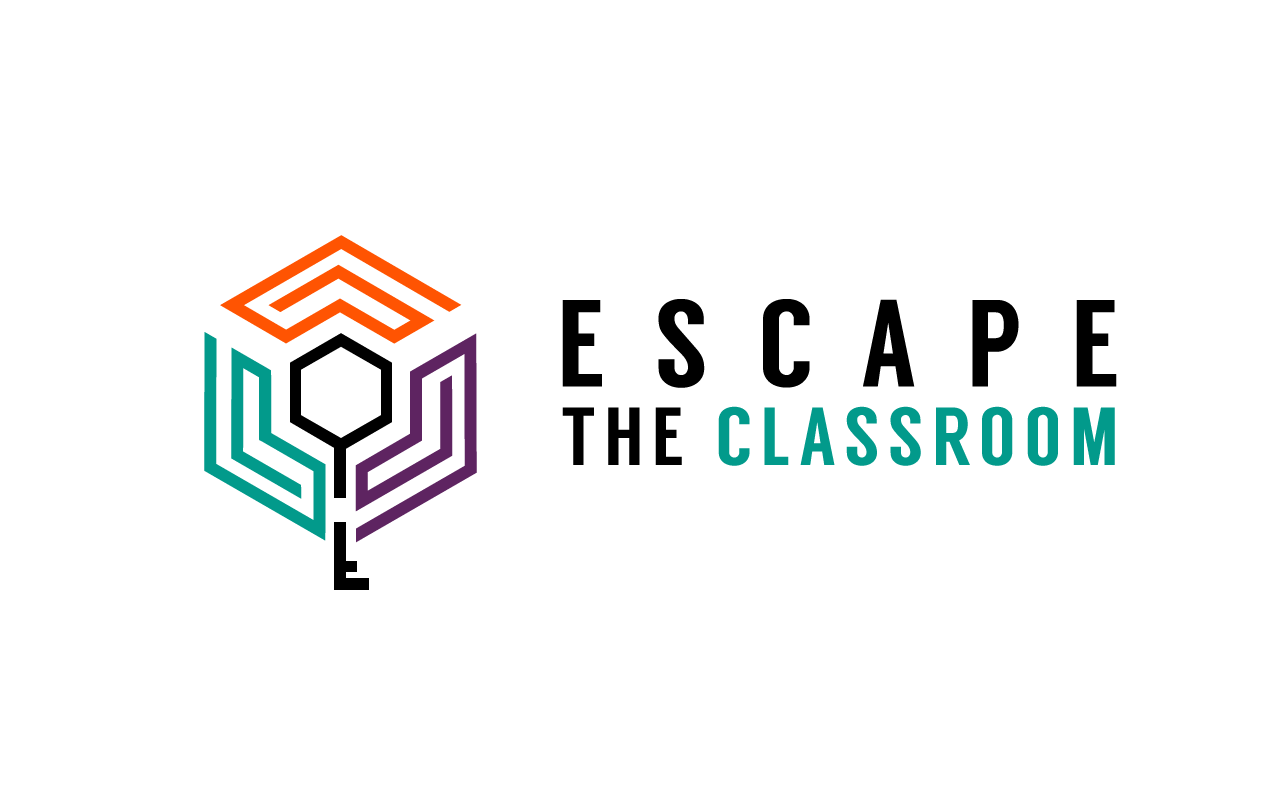 Hoe start je zelf?
+
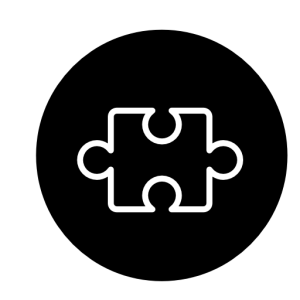 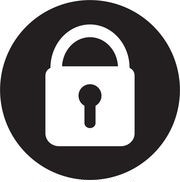 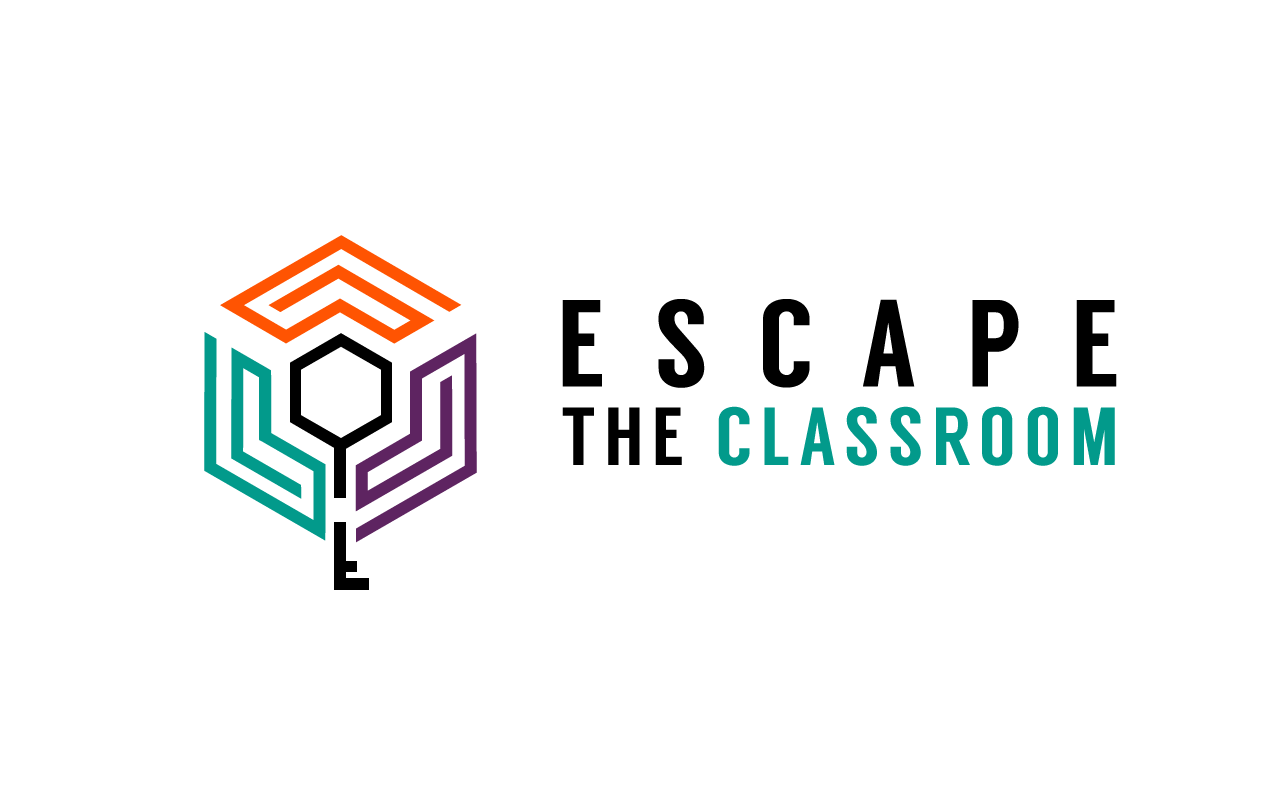 Hoe start je zelf?
+								+
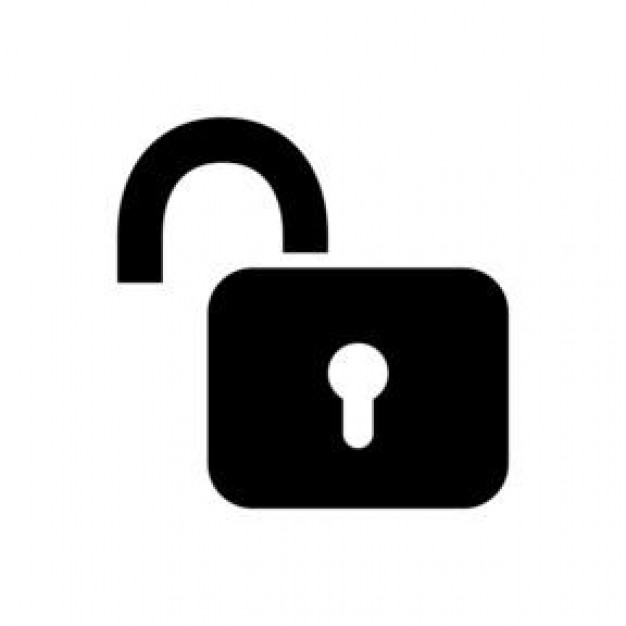 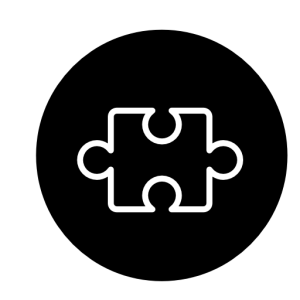 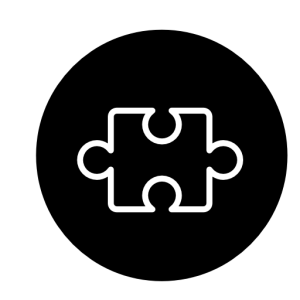 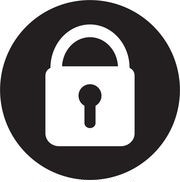 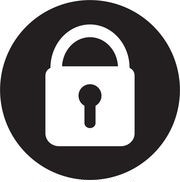 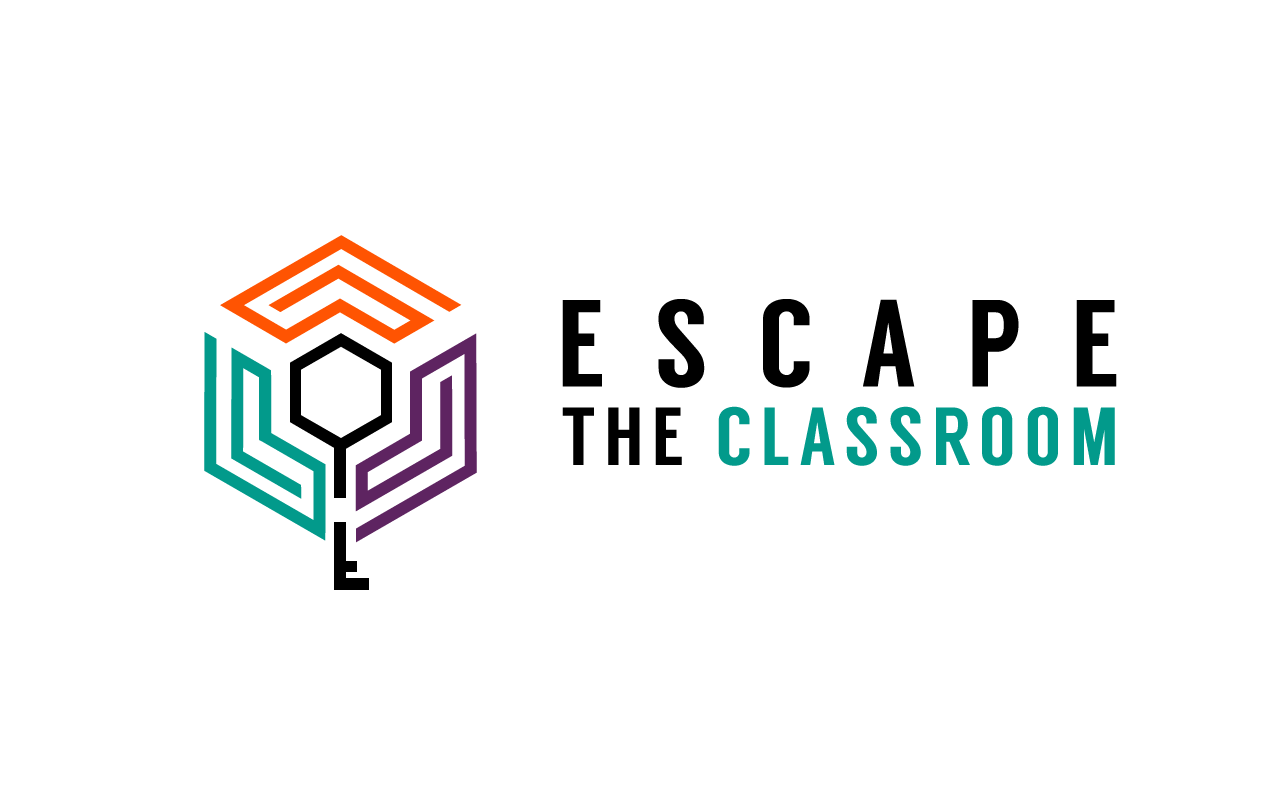 Hoe start je zelf?
+								+ 

BINAS
Een voedselweb die je op het plafond geschreven hebt met onzichtbare inkt
Een stuk tekst
En ga zo maar door…
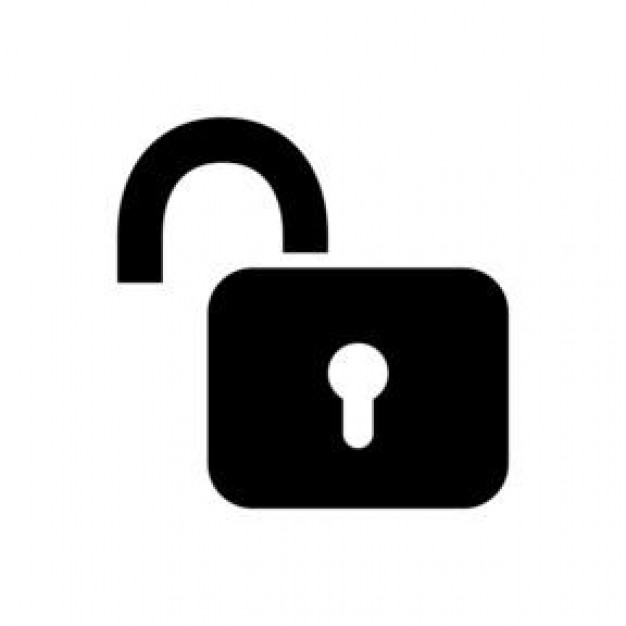 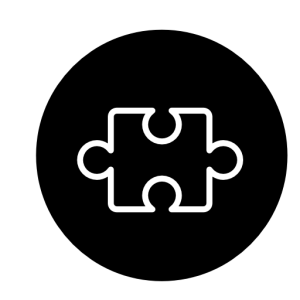 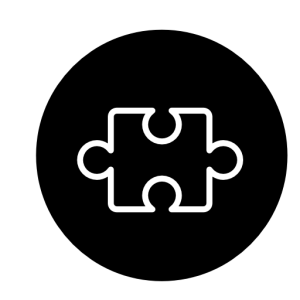 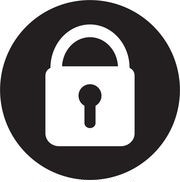 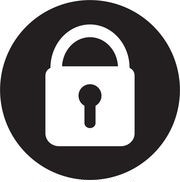 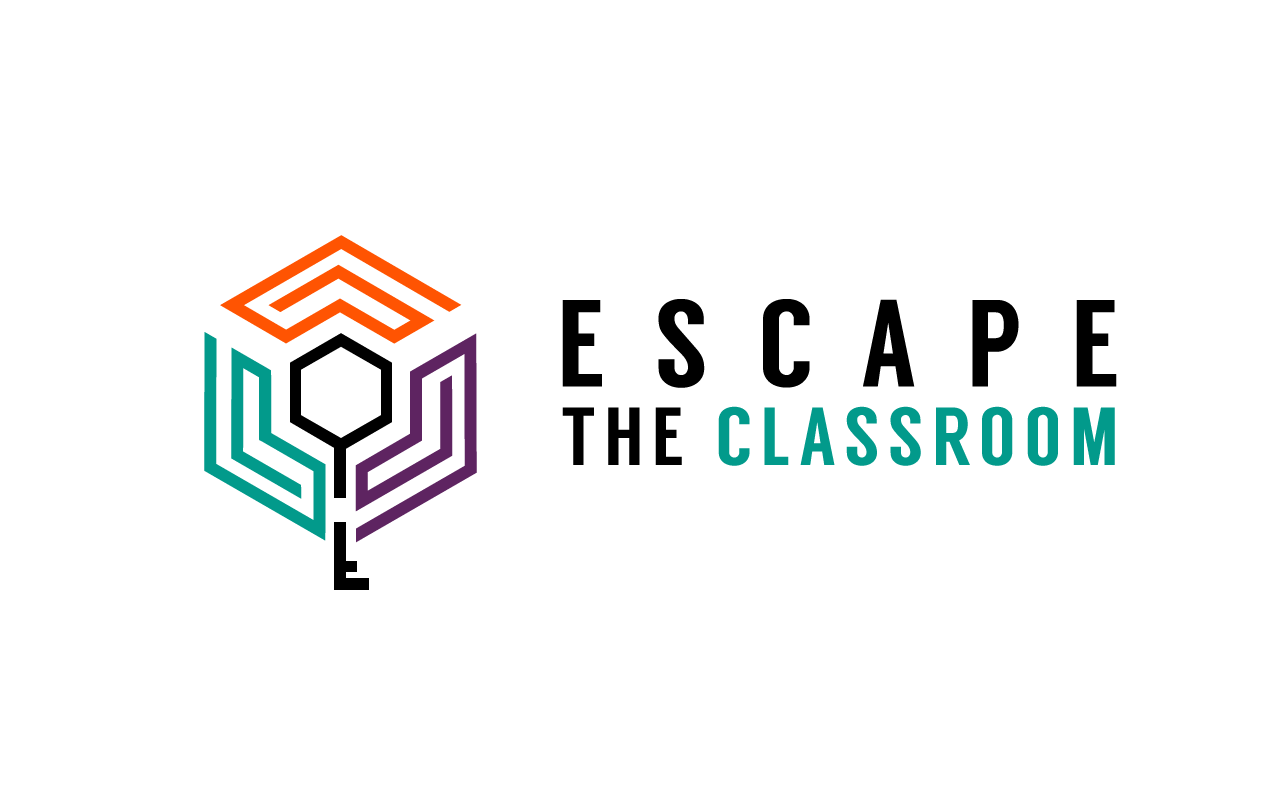 Hele kamer bouwen
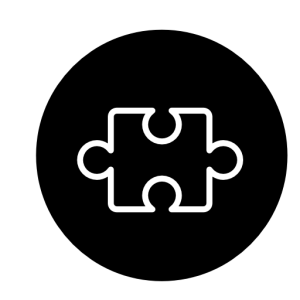 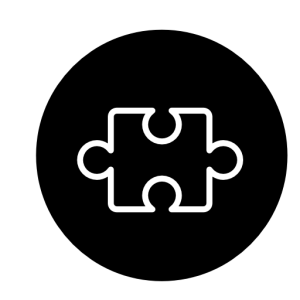 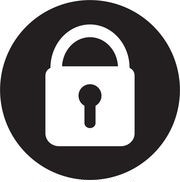 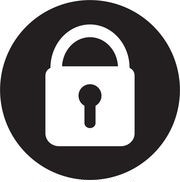 +
+
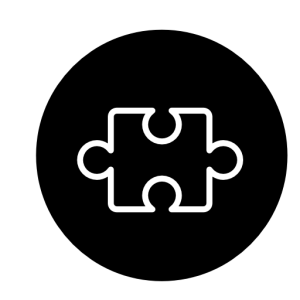 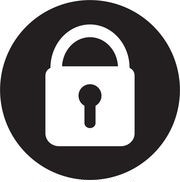 +
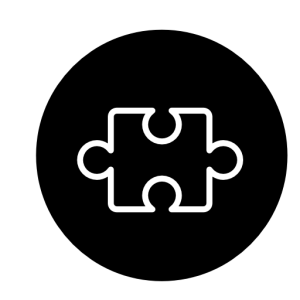 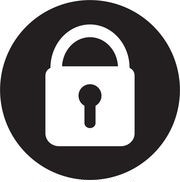 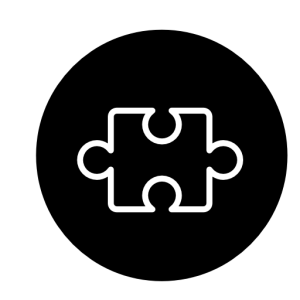 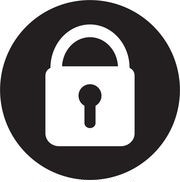 +
+
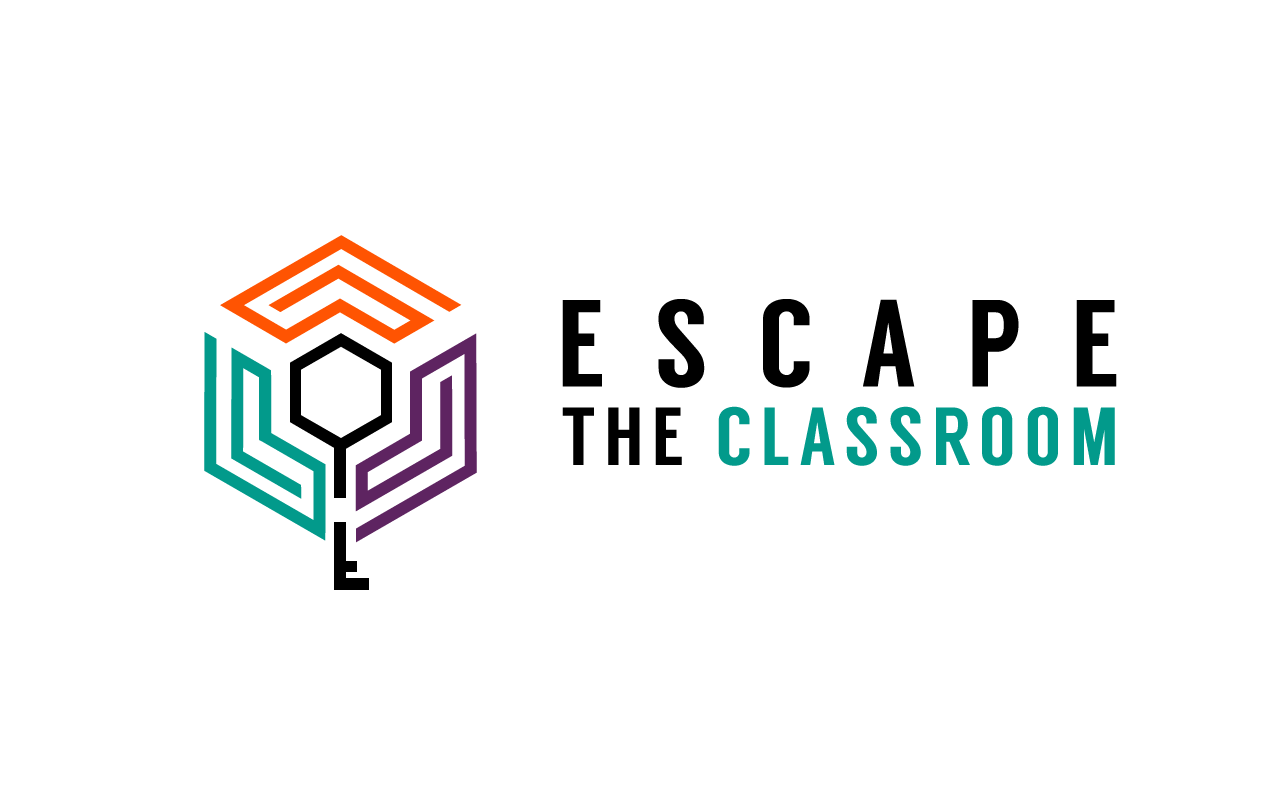 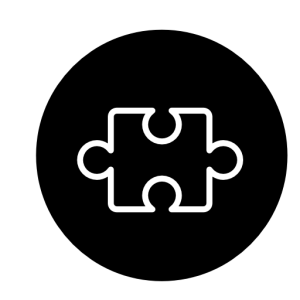 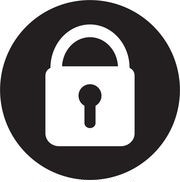 +
Hoe start je zelf?
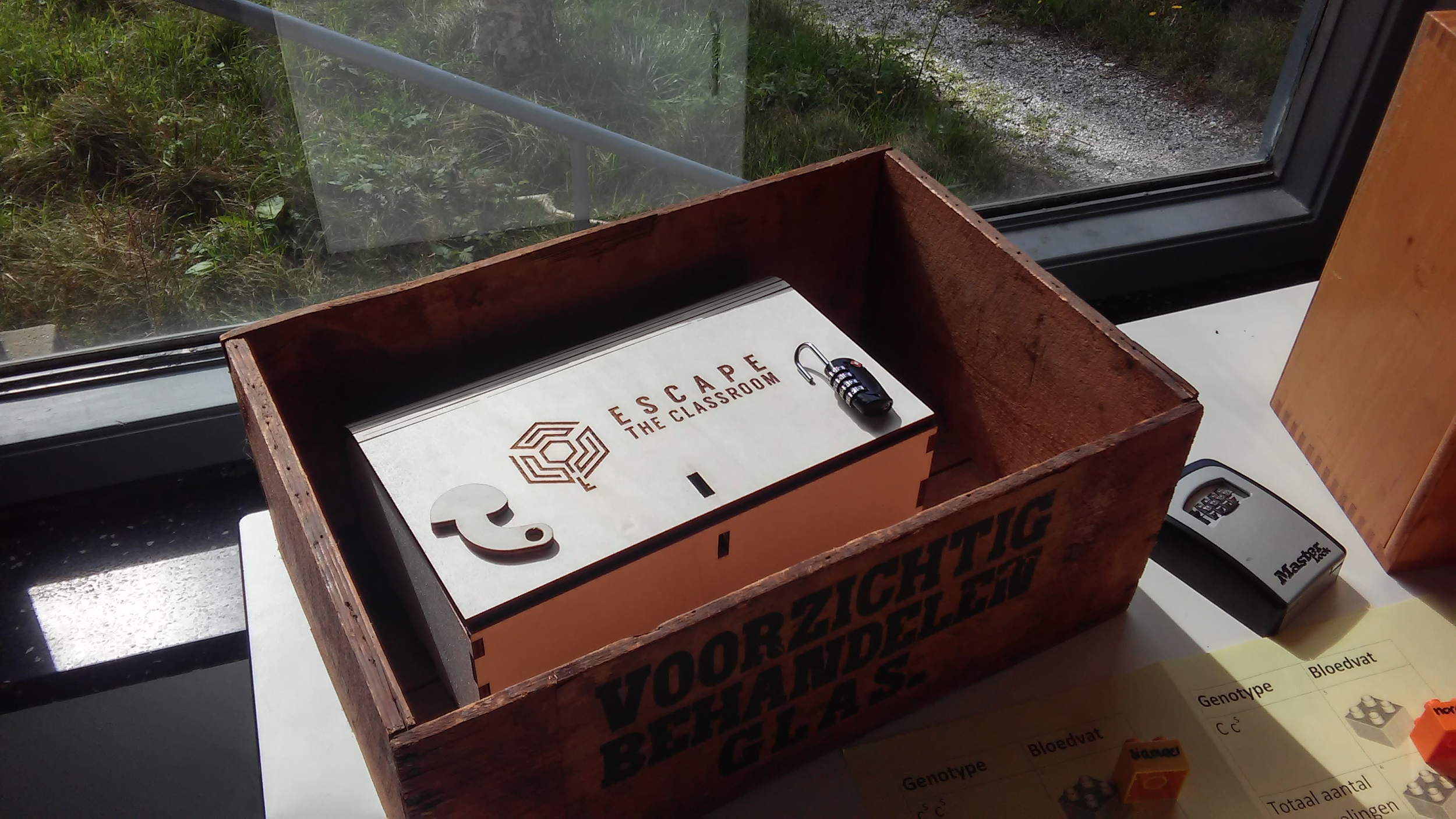 Kijk wat leerlingen kunnen doen:
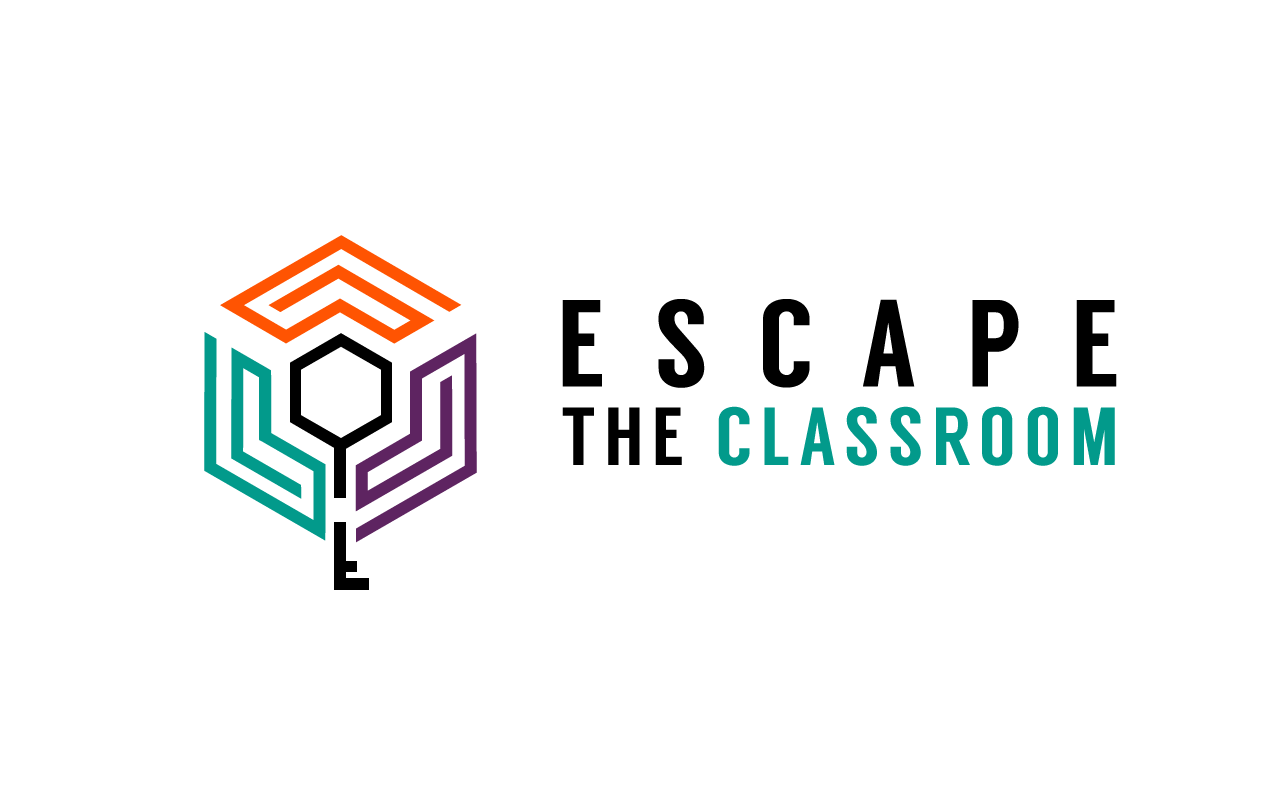 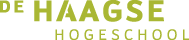 Hoe start je zelf?
Belangrijk! 
- Het hoeft niet groot te zijn → leerlingen vinden een cijferslot al leuk
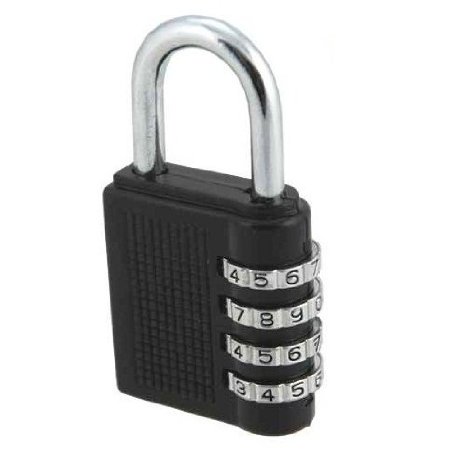 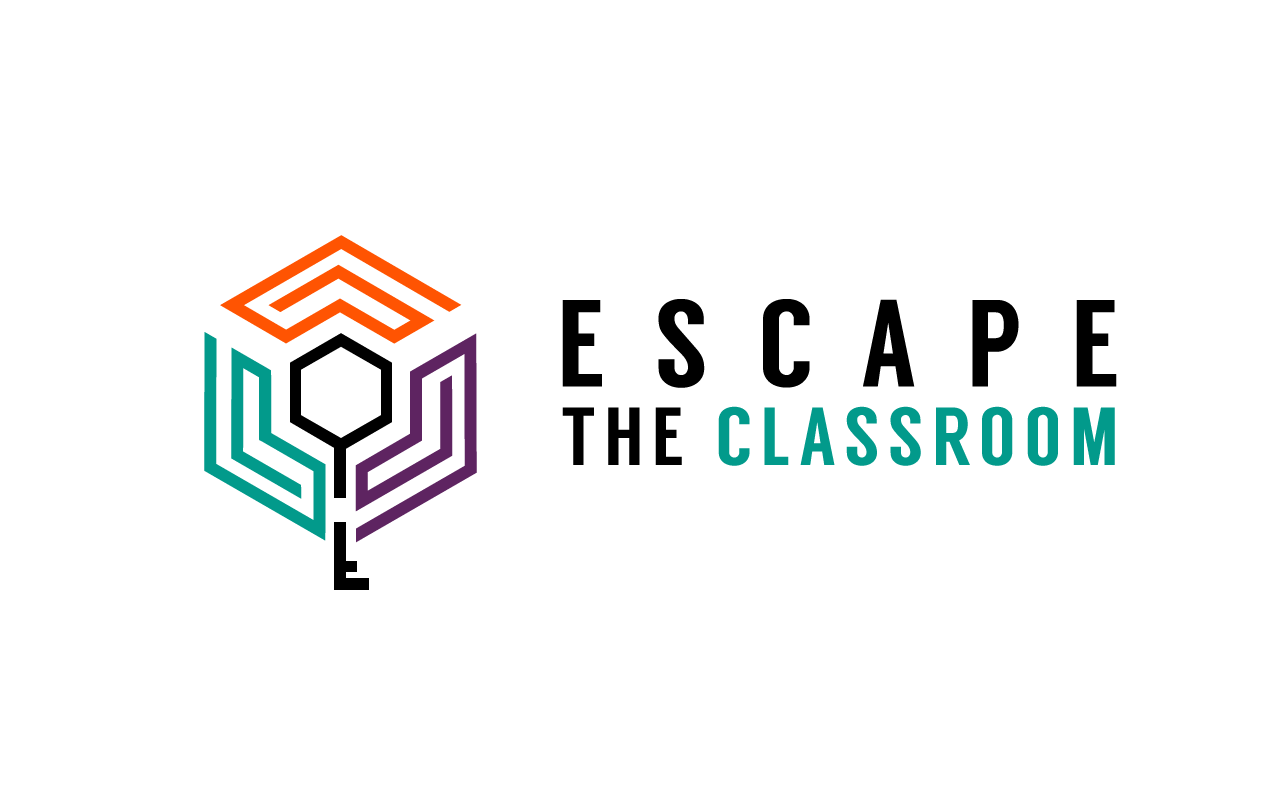 Meer weten?
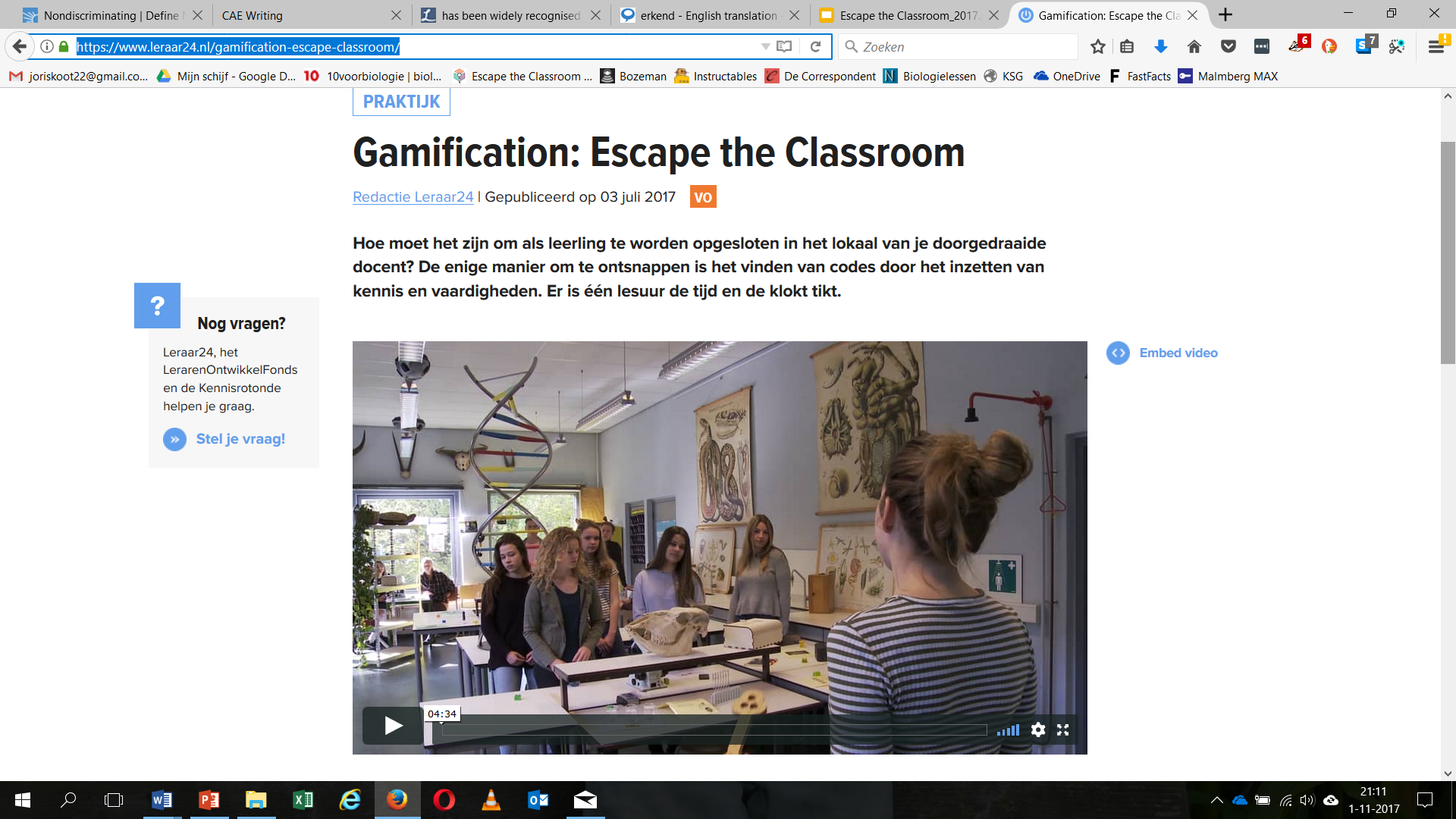 www.escapetheclassroom.nl

Facebook
Twitter

Bekijk het interview op Leraar24:
https://www.leraar24.nl/gamification-escape-classroom/
Hoe ziet het eruit in de klas?
Filmpje:
https://www.youtube.com/watch?v=W6f_PBz2HO0
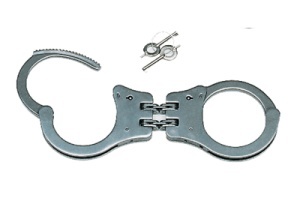 Zelf puzzel maken
Maak groepen 
Denk aan: slot, sleutel, aanwijzing
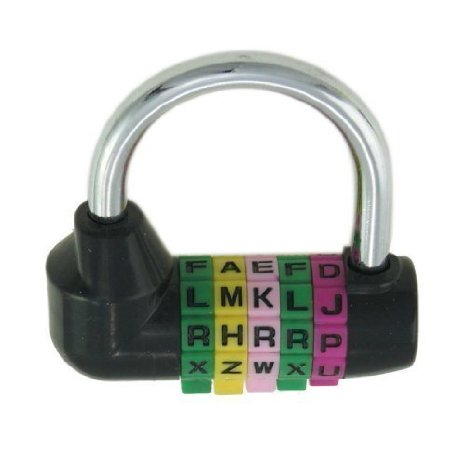 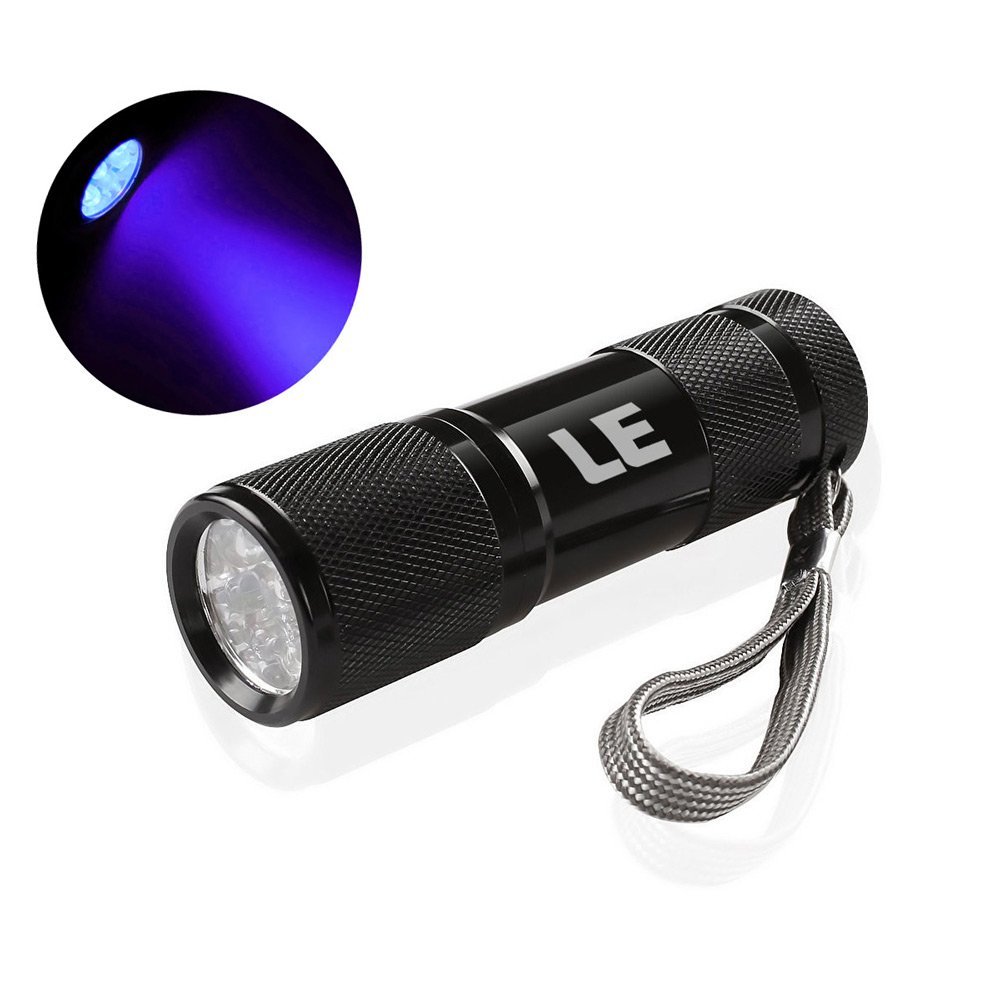 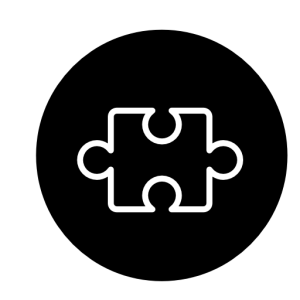 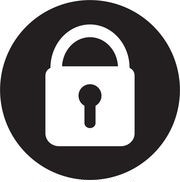 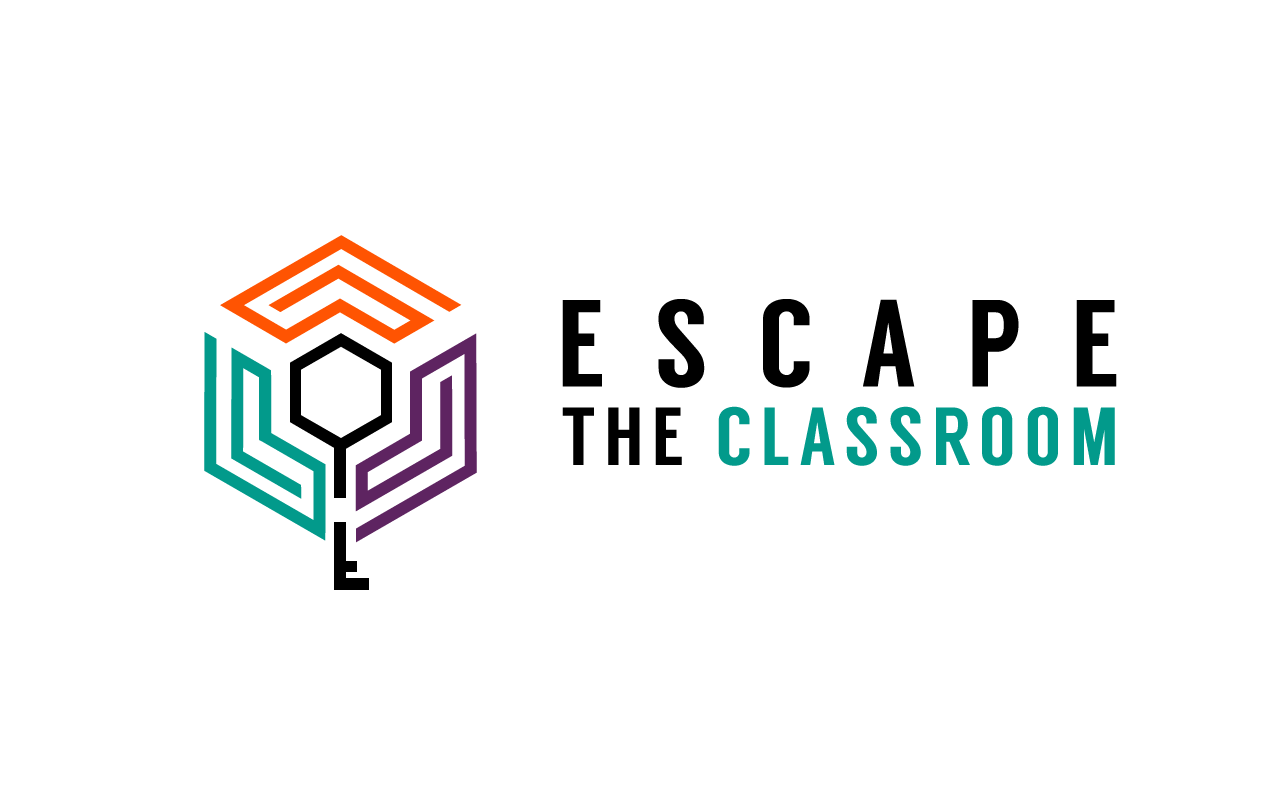 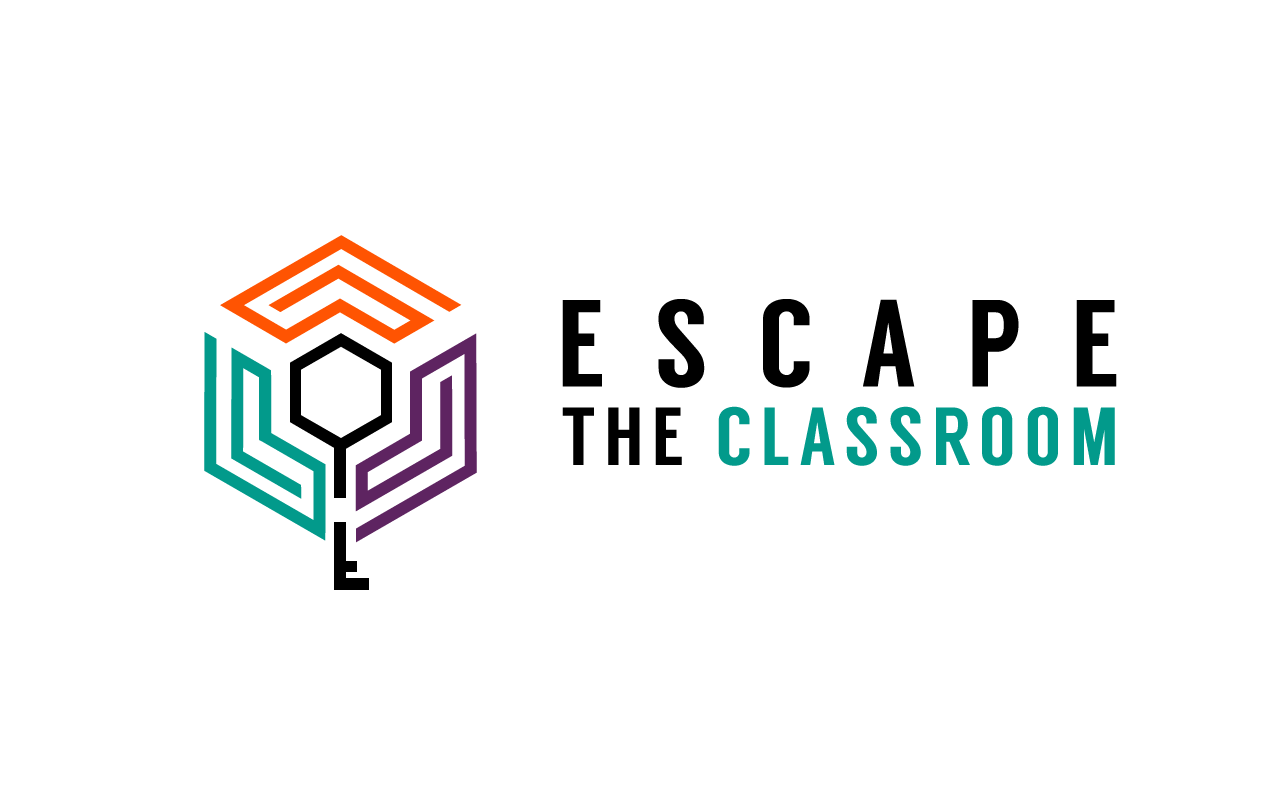